IIP
Plant disease recognition study
2022. 09. 29
Plant
Contents
Part.1
1. Dataset 
2. Data Augmentation
3. Result
Current Progress Plant
Description of research progress and results
Dataset
AI Hub
Dataset
: 997
: 1,478
: 1,000
: 1,000
: 152
: 2,127
: 1,000
: 1,909
: 952
: 1,771
: 1,676
: 1,404
: 3,209
: 373
: 1,591
Pepper bell bacteria spot
Pepper bell healthy
Potato early blight
Potato late blight
Potato healthy
Tomato bacterial spot
Tomato early blight
Tomato late blight
Tomato leaf mold
Tomato Septoria leaf spot
Tomato Spider mites
Tomato mosaic virus
Tomato yellowleaf  virus
Tomato healthy  
Tomato spot
PlantVillage Dataset
: 20,639
Kiwi disease Dataset
: 20,000
Kiwi fruit normal
Kiwi fruit Bacterial soft rot
Kiwi leaf normal
Kiwi leaf Spot
Kiwi leaf Trips
Class
Total
: 26
: 60,639
: 2,124
: 1,737
: 2,876
: 7,036
: 5,585
Citrus disease Dataset
: 20,000
Citrus fruit normal
Citrus fruit CBC
Citrus leaf normal
Citrus leaf CBC
Citrus leaf Panonychus citri
Citrus leaf Toxoptera citricida
: 2,545
: 1,716
: 2,455
: 9,552
: 1,814
: 1,918
: 1,000 images
: Delete
Current Progress Plant
Description of research progress and results
Dataset
Class : 26 / Total : 60,639
Class : 24 / Total : 60,165
Training set : Validation set = 7 : 3
Current Progress Plant
Description of research progress and results
Dataset
Noise type : Impulse, Gaussian, Multiplicative gaussian, Laplacian, Poisson, Uniform
Randomly add noise to image
Pepper bell bacterial spot : + 3 images
Tomato leaf mole : + 48 images
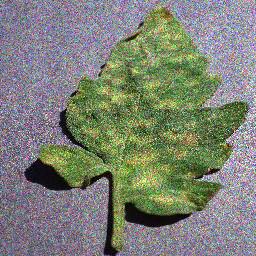 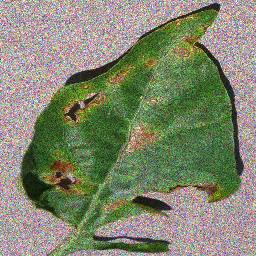 5
/ 26
Current Progress Plant
Description of research progress and results
Dataset
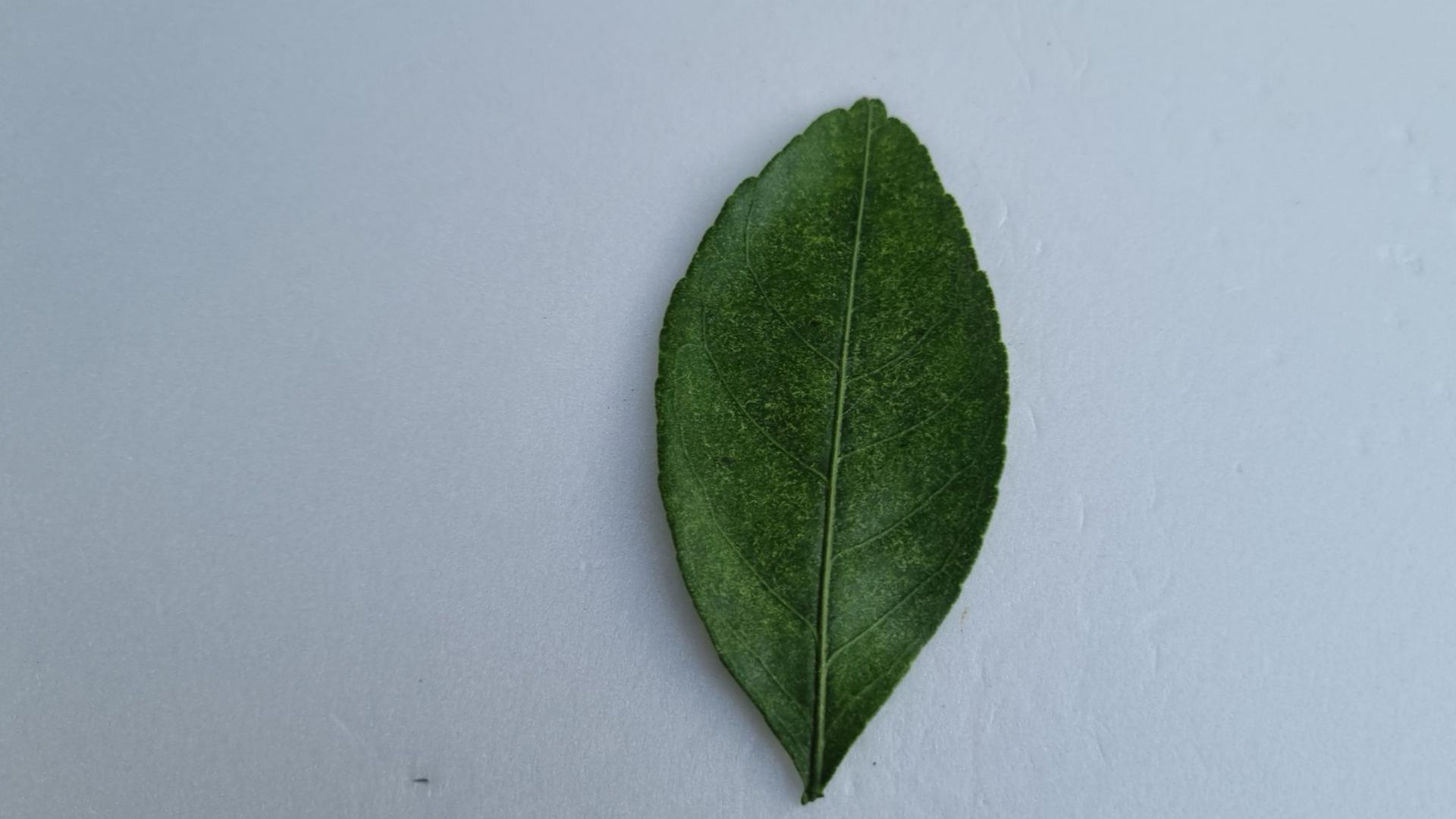 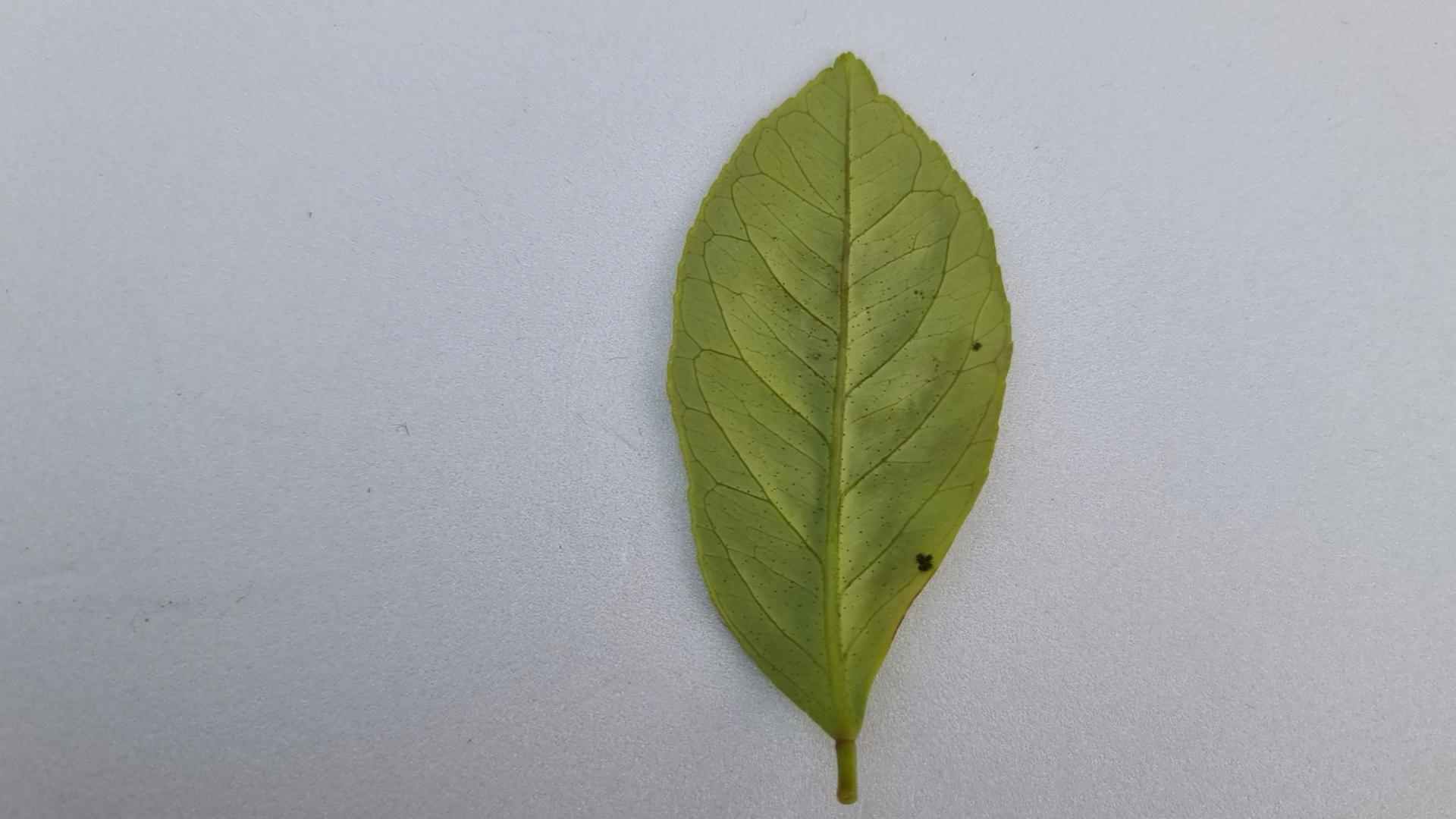 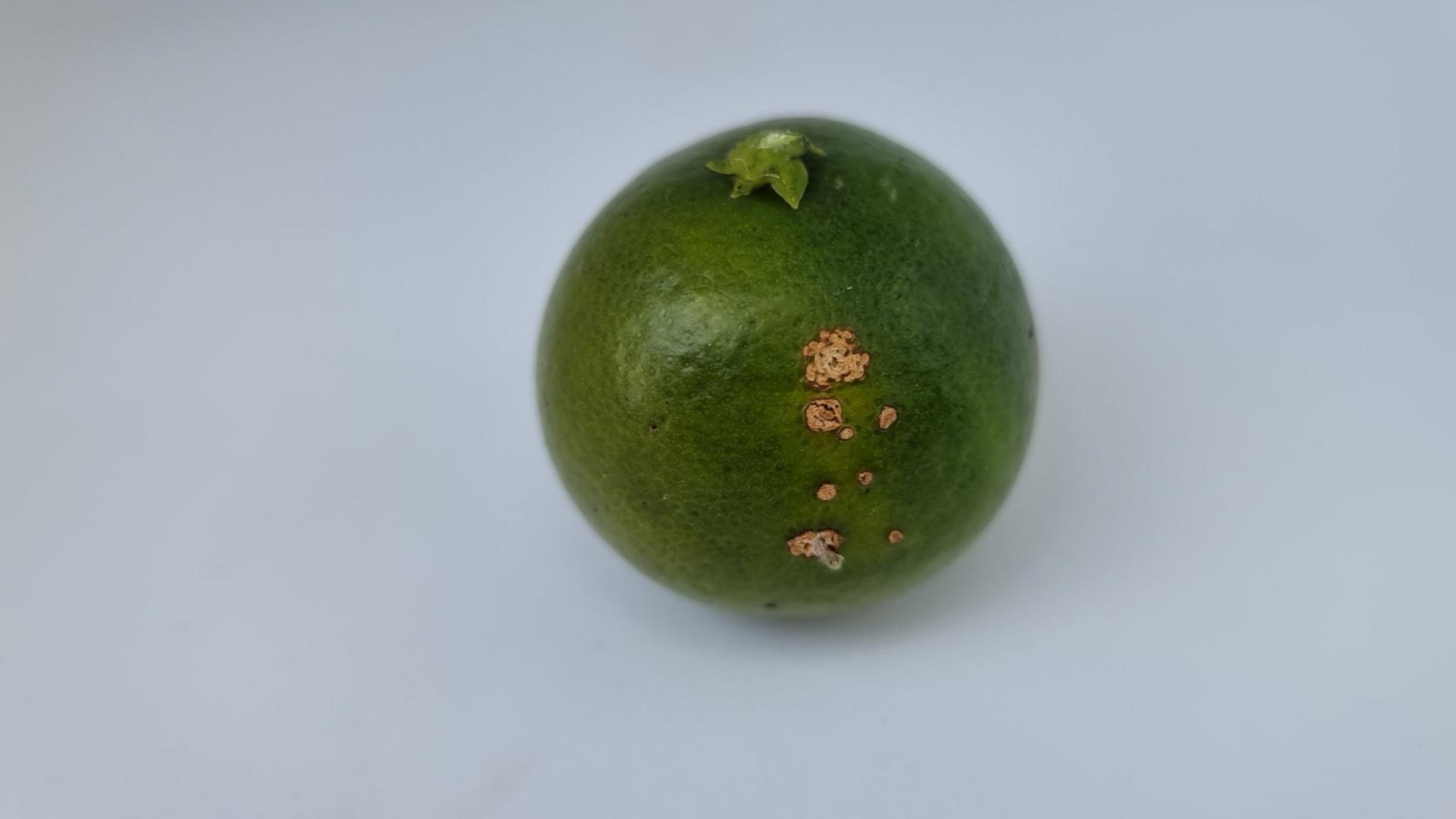 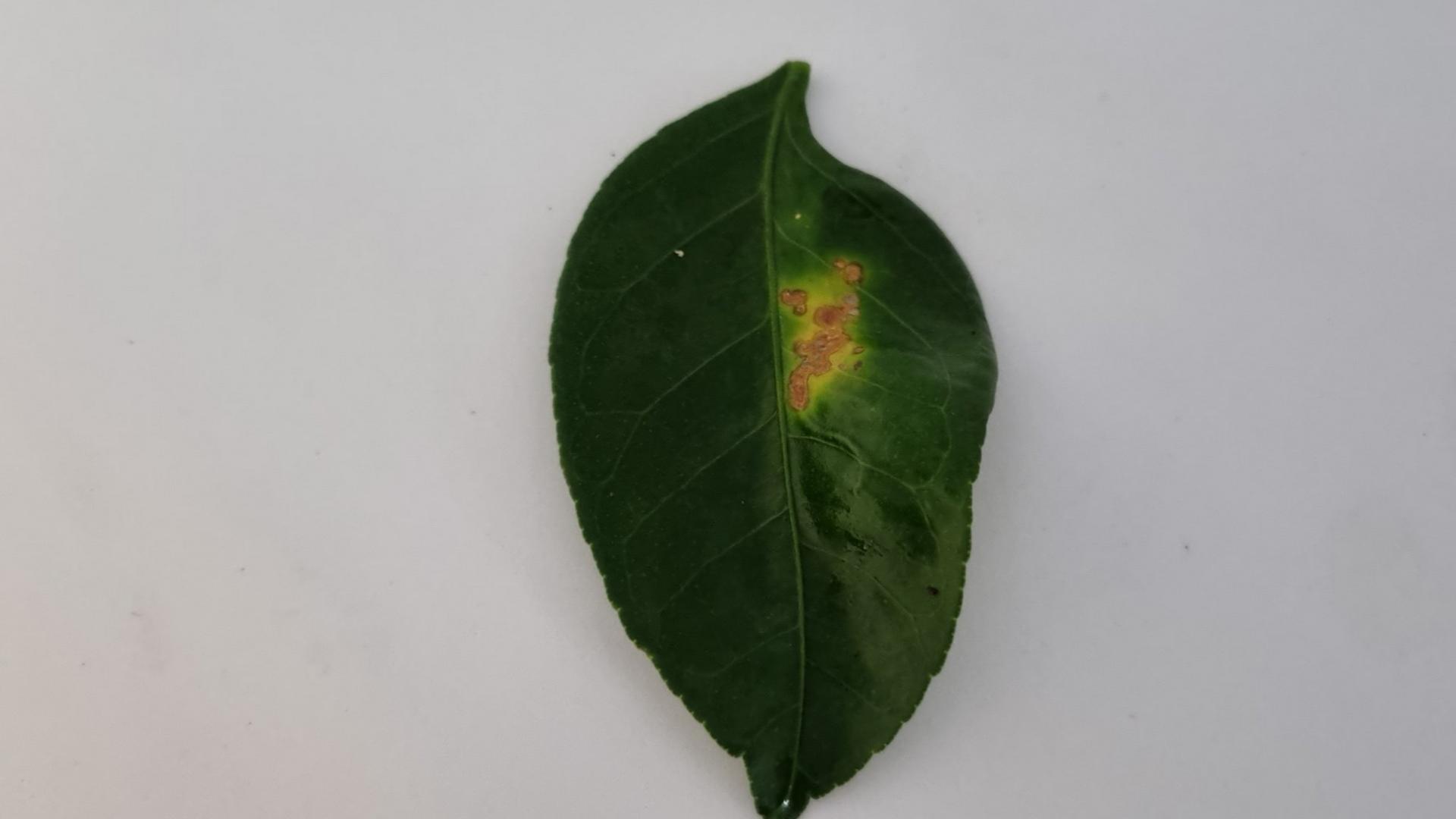 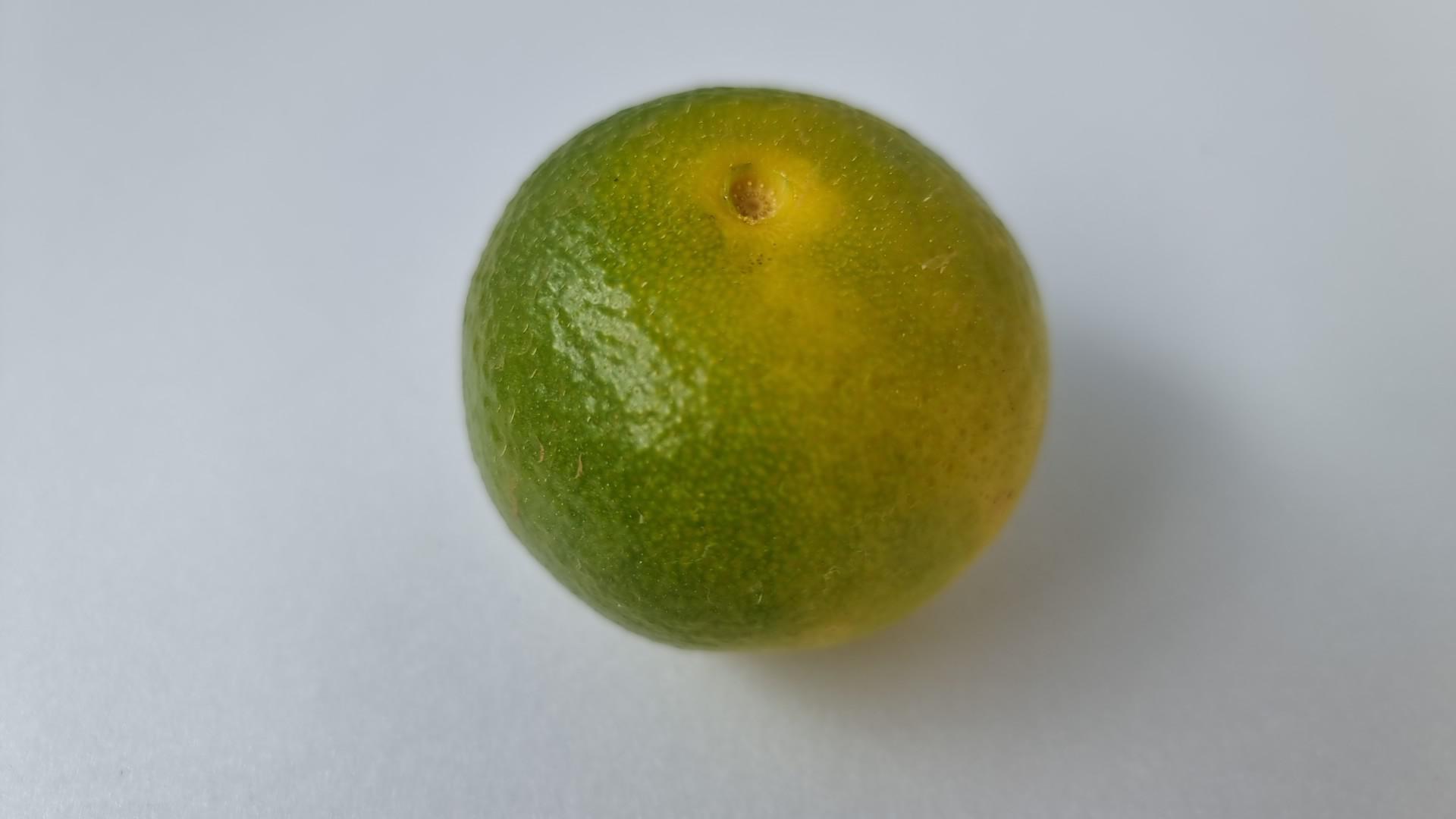 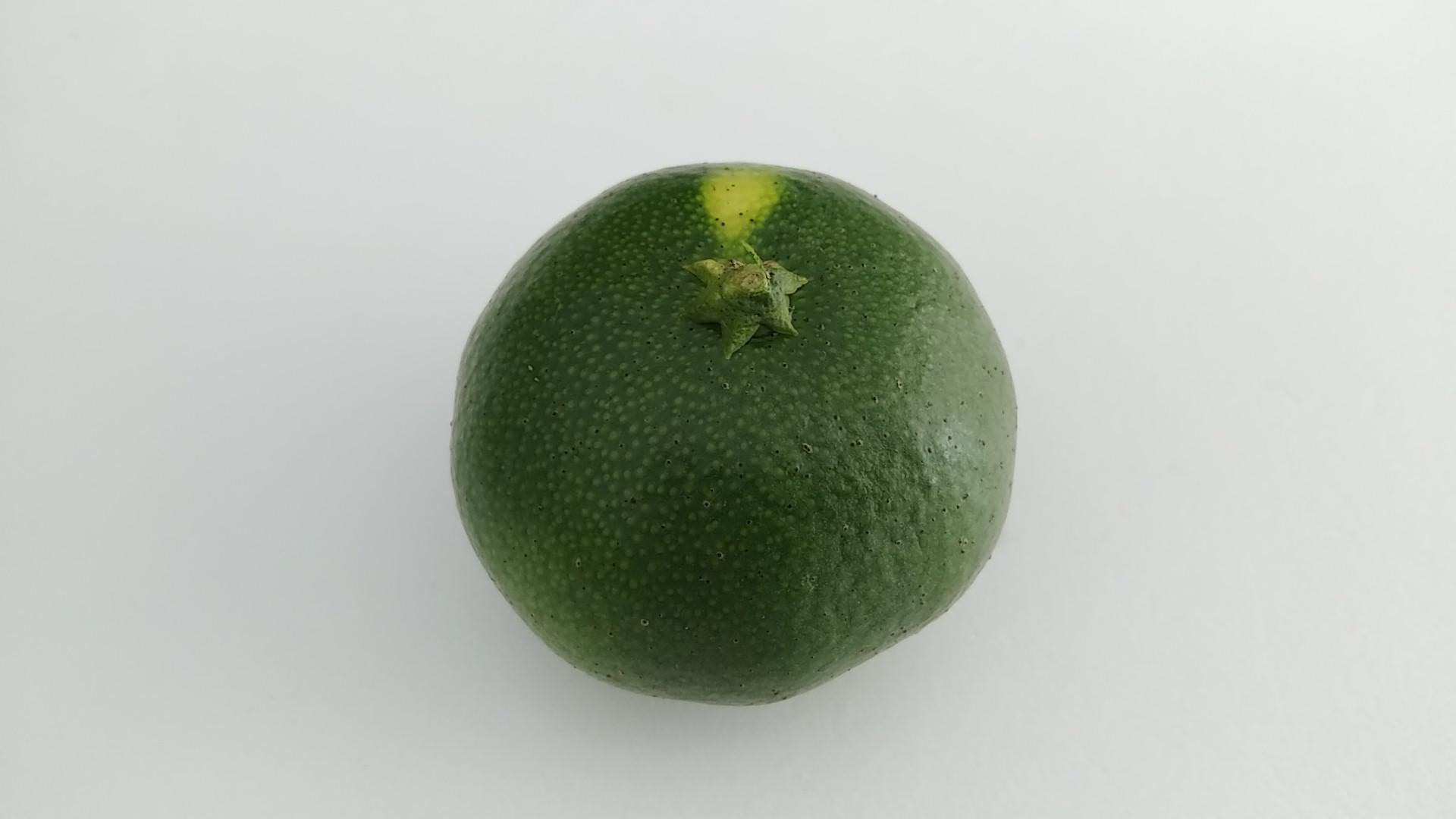 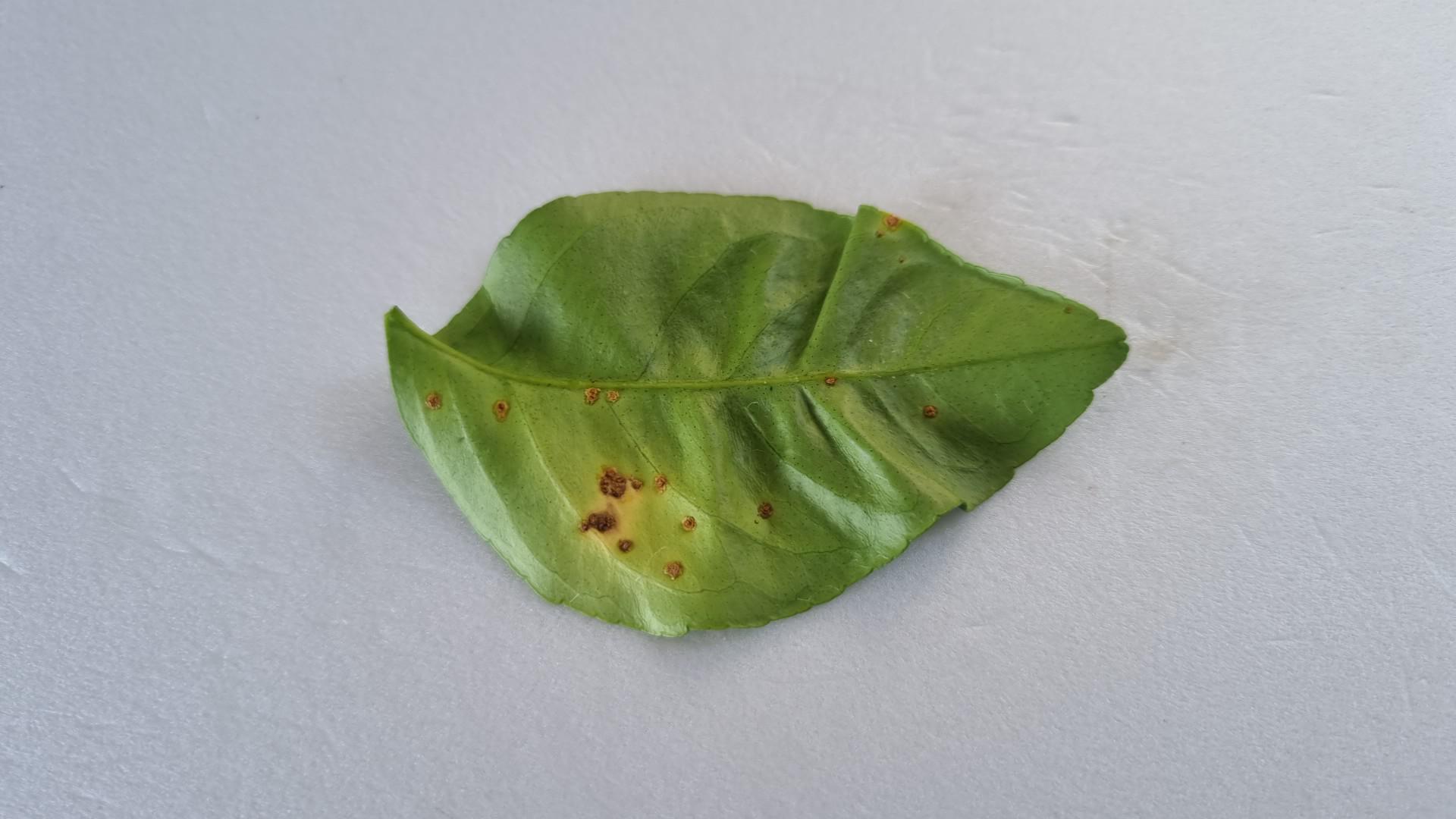 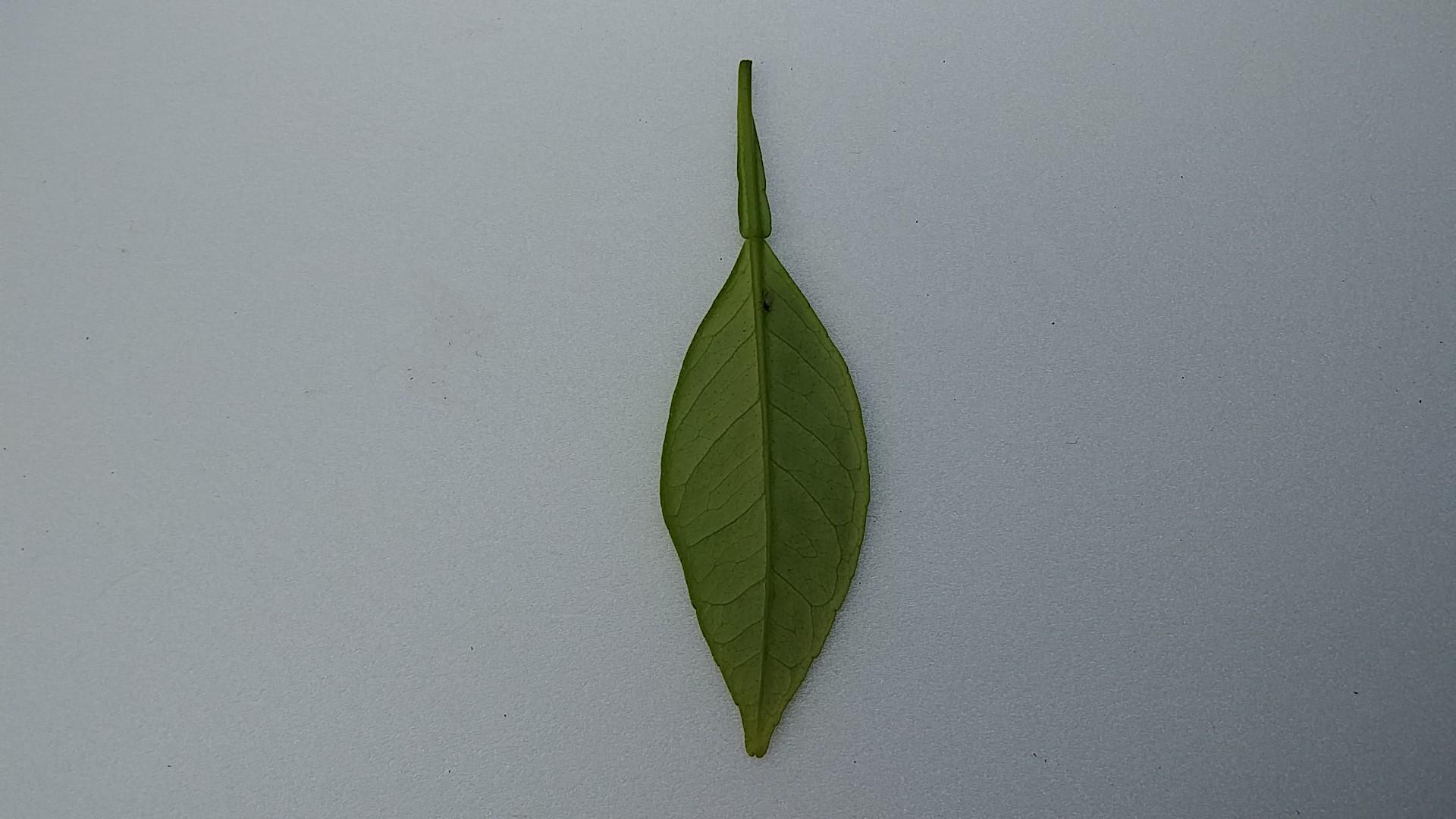 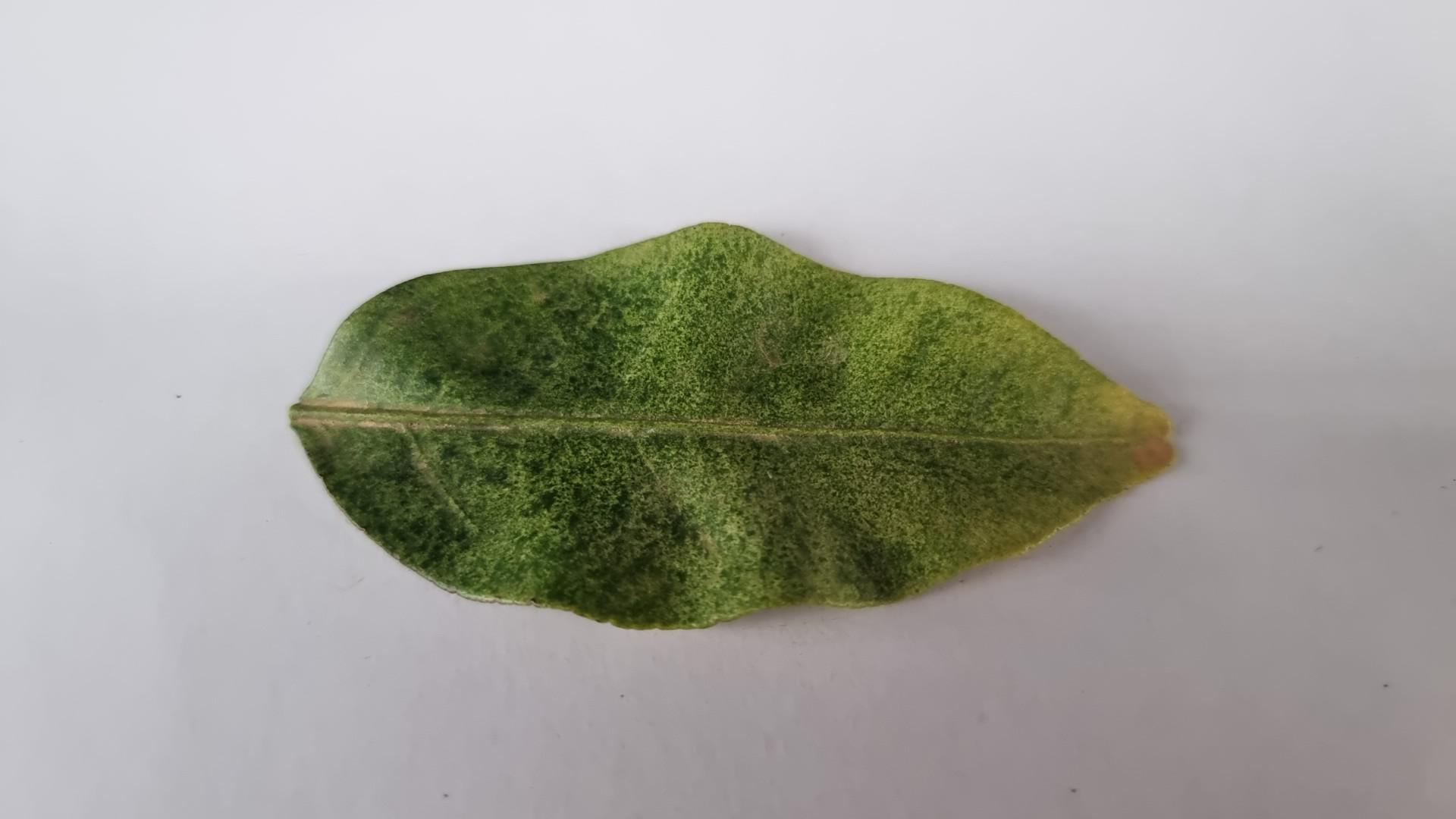 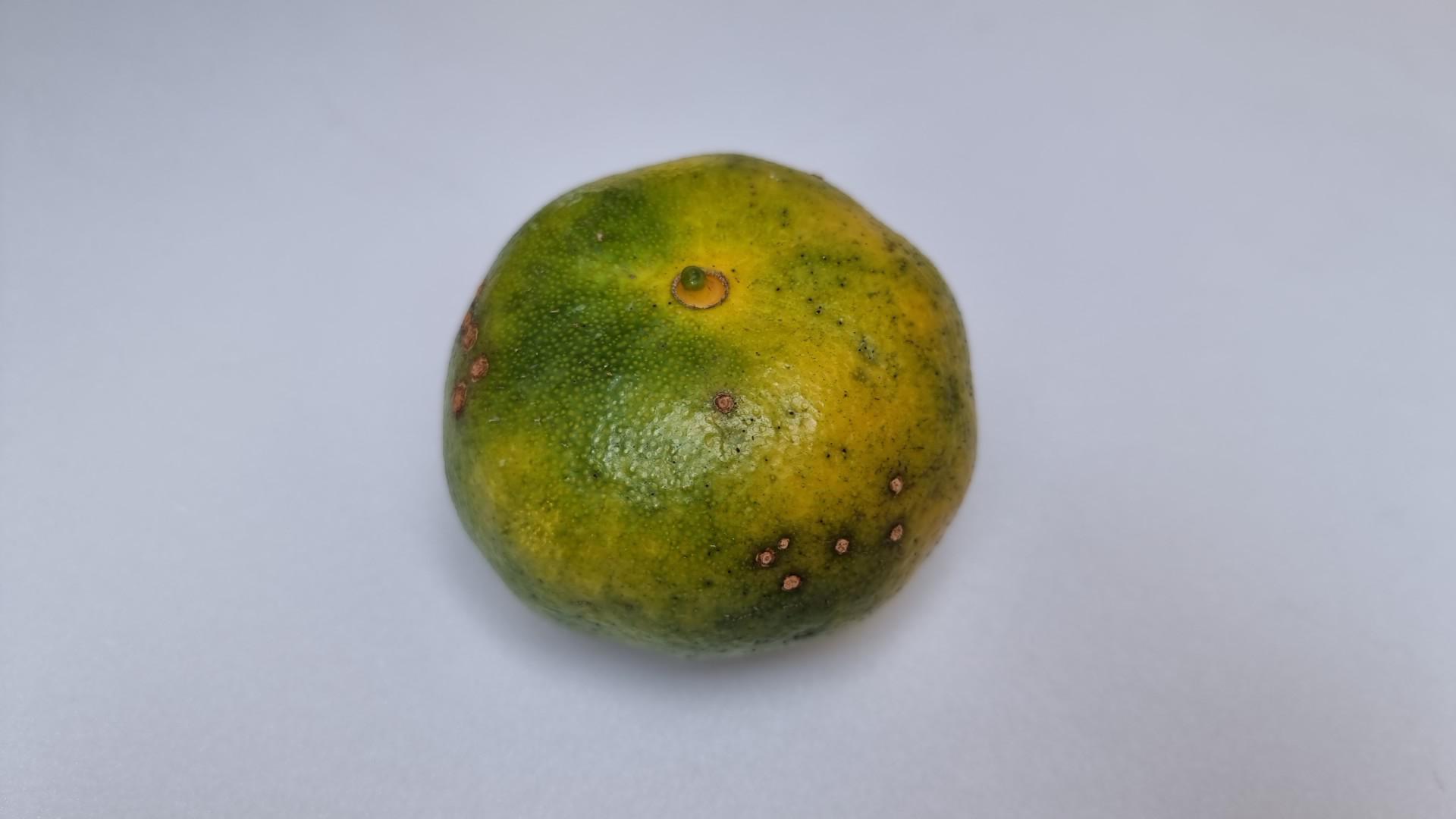 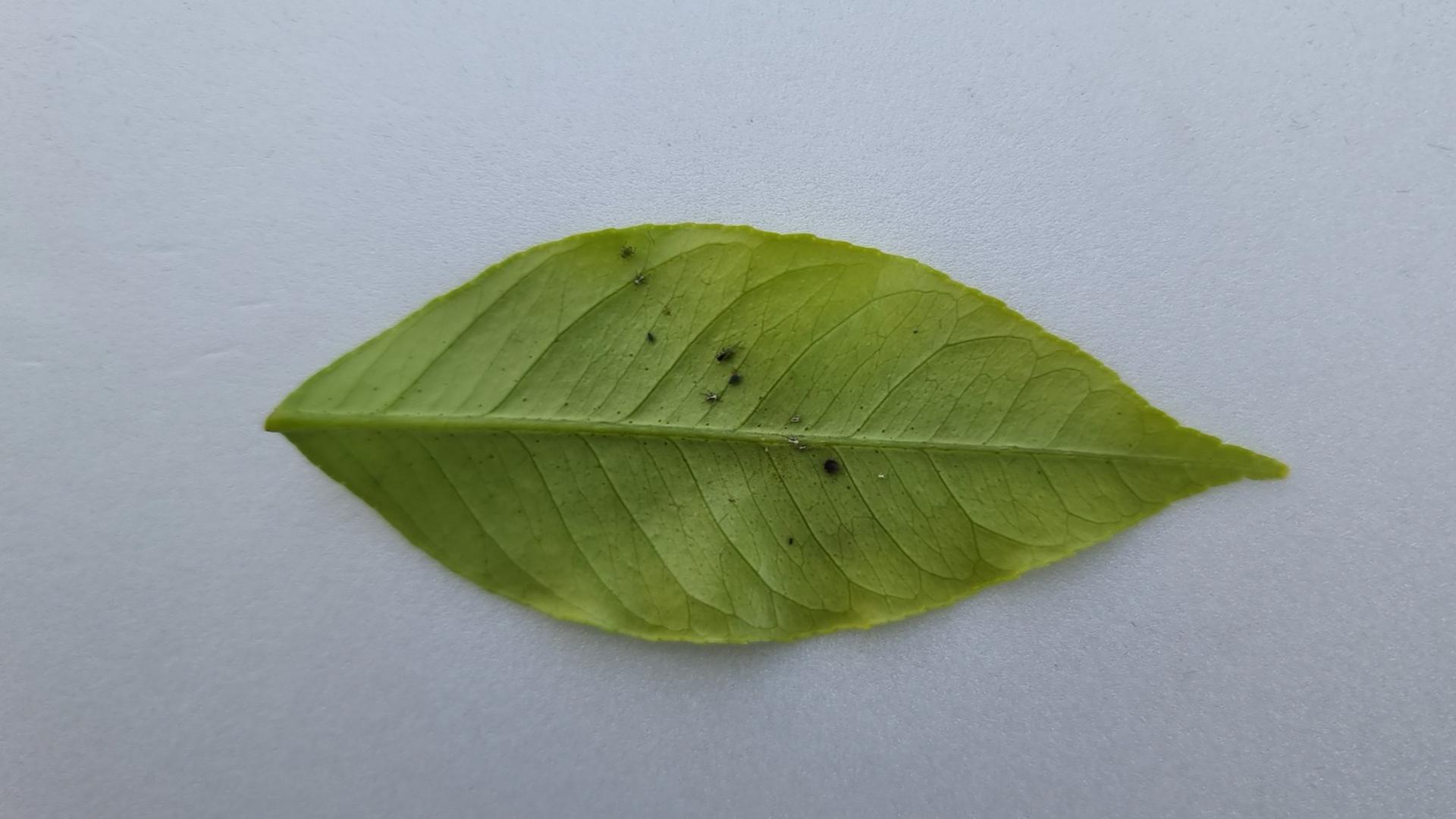 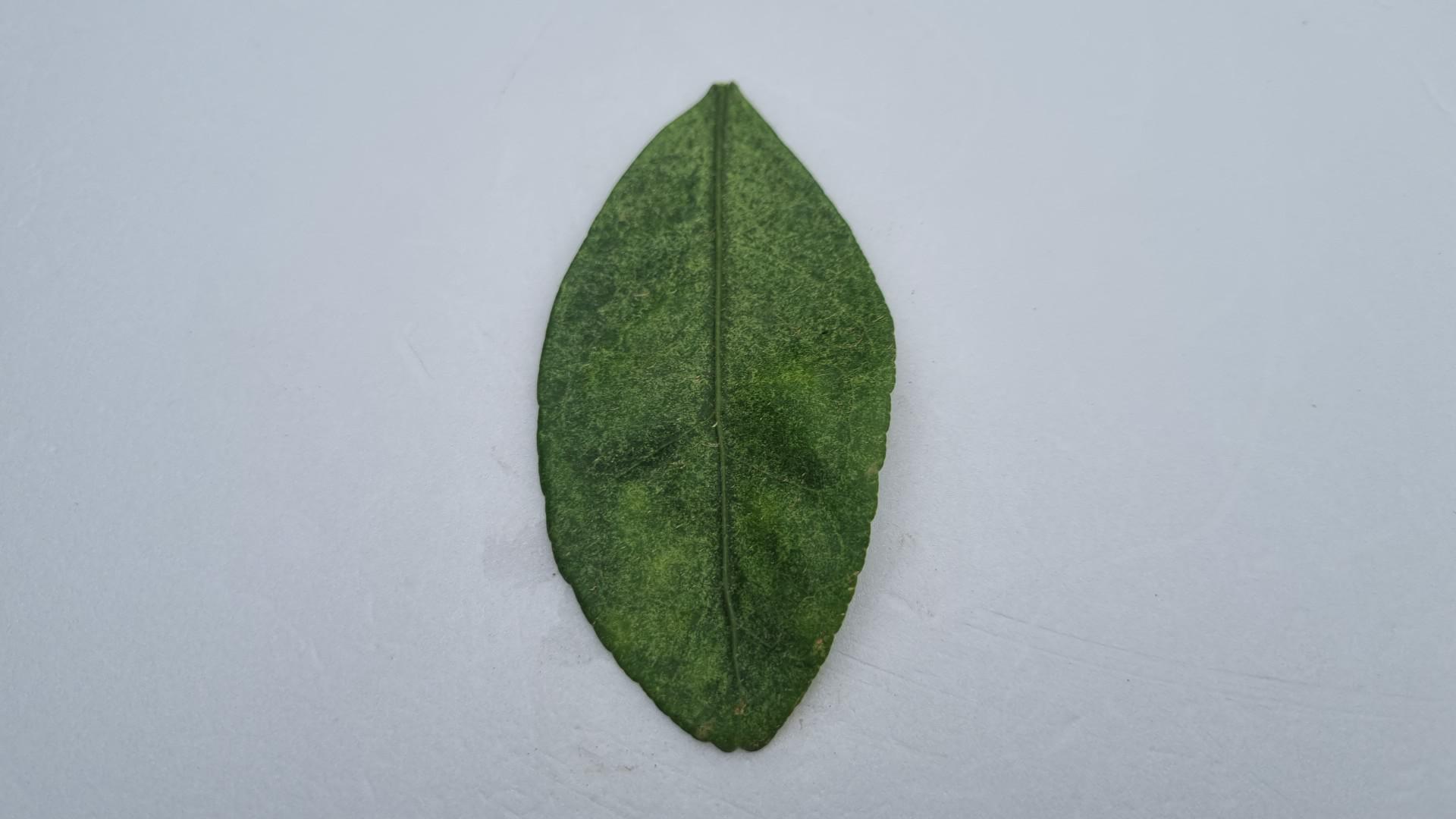 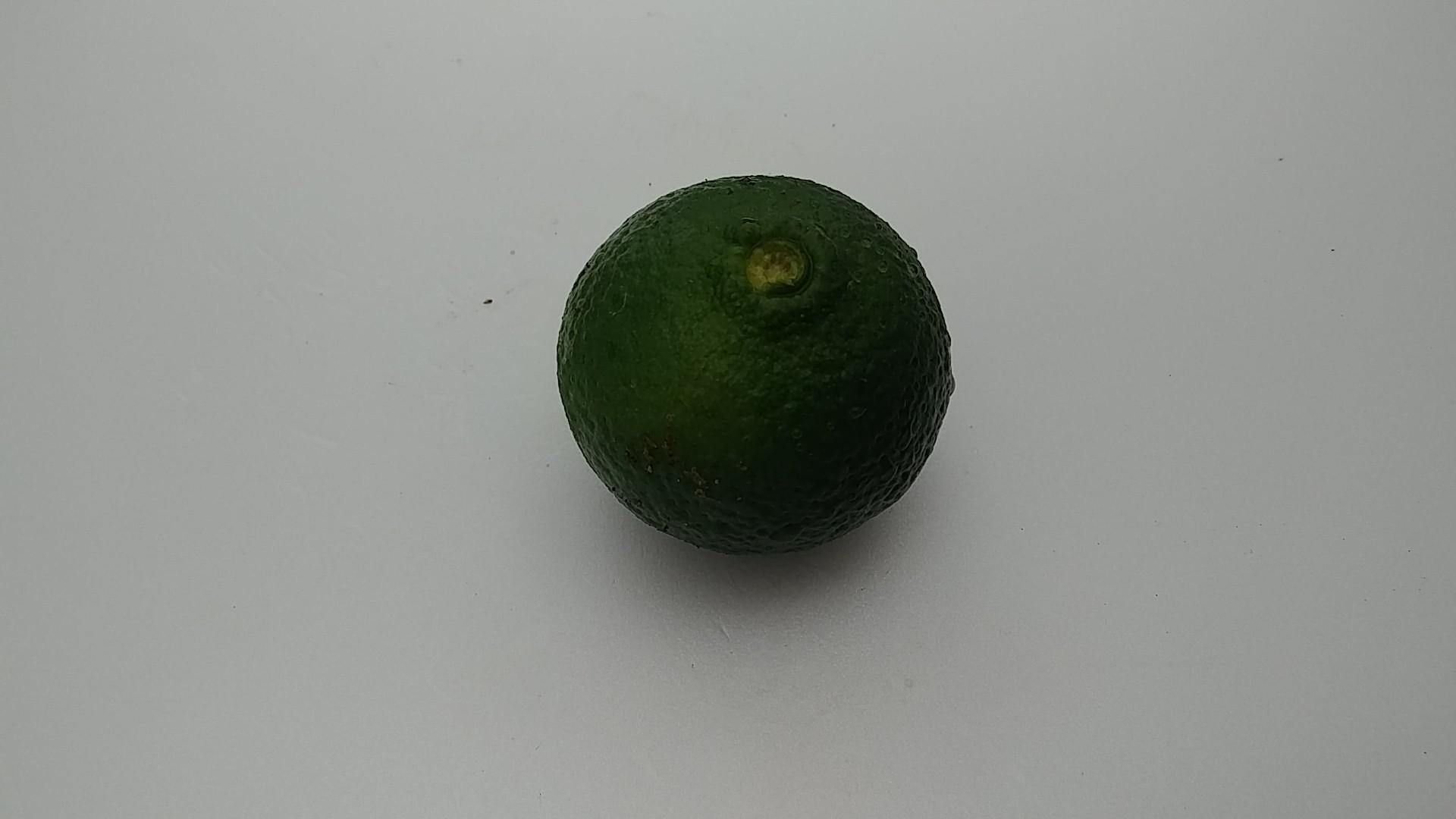 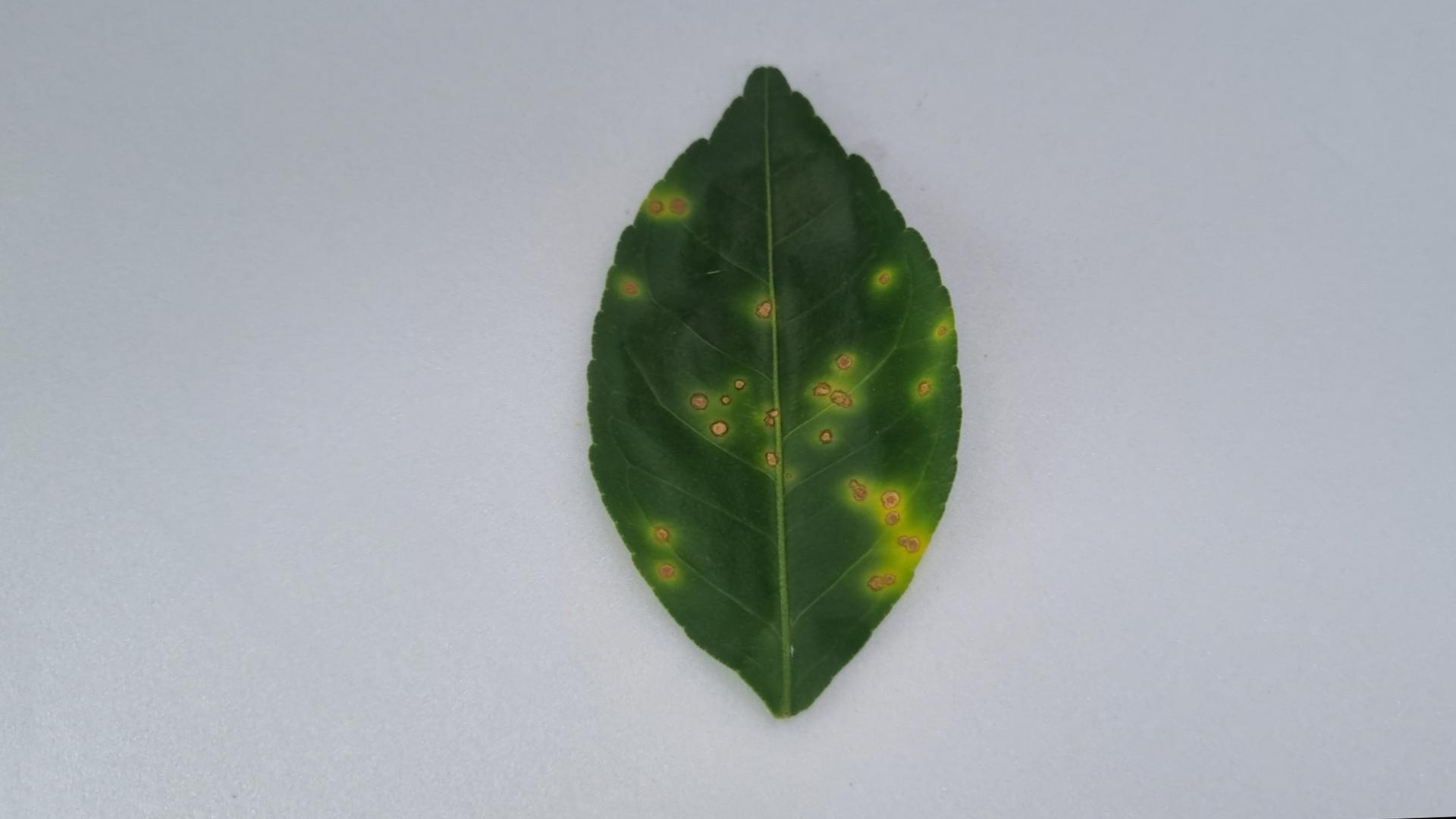 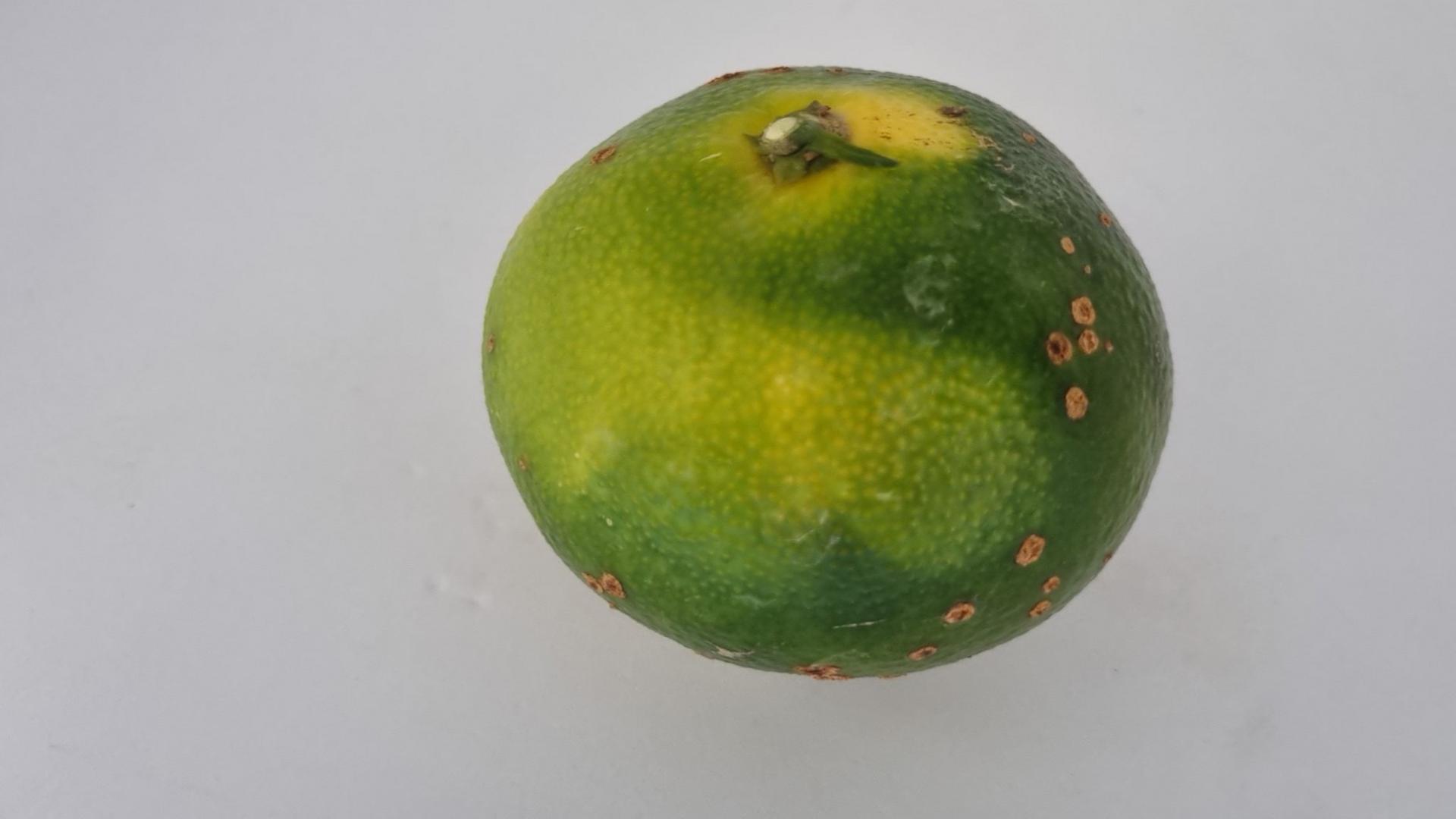 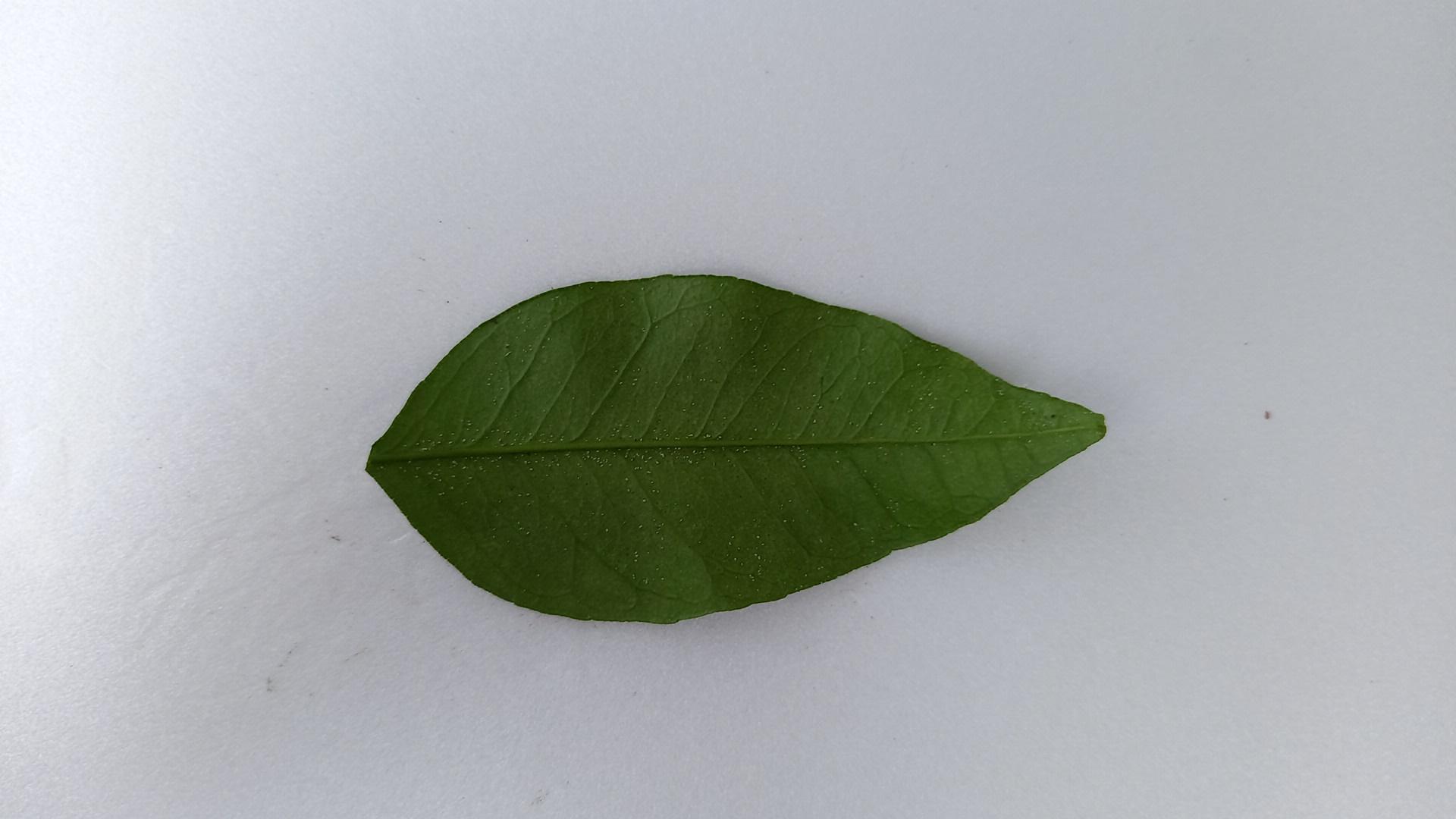 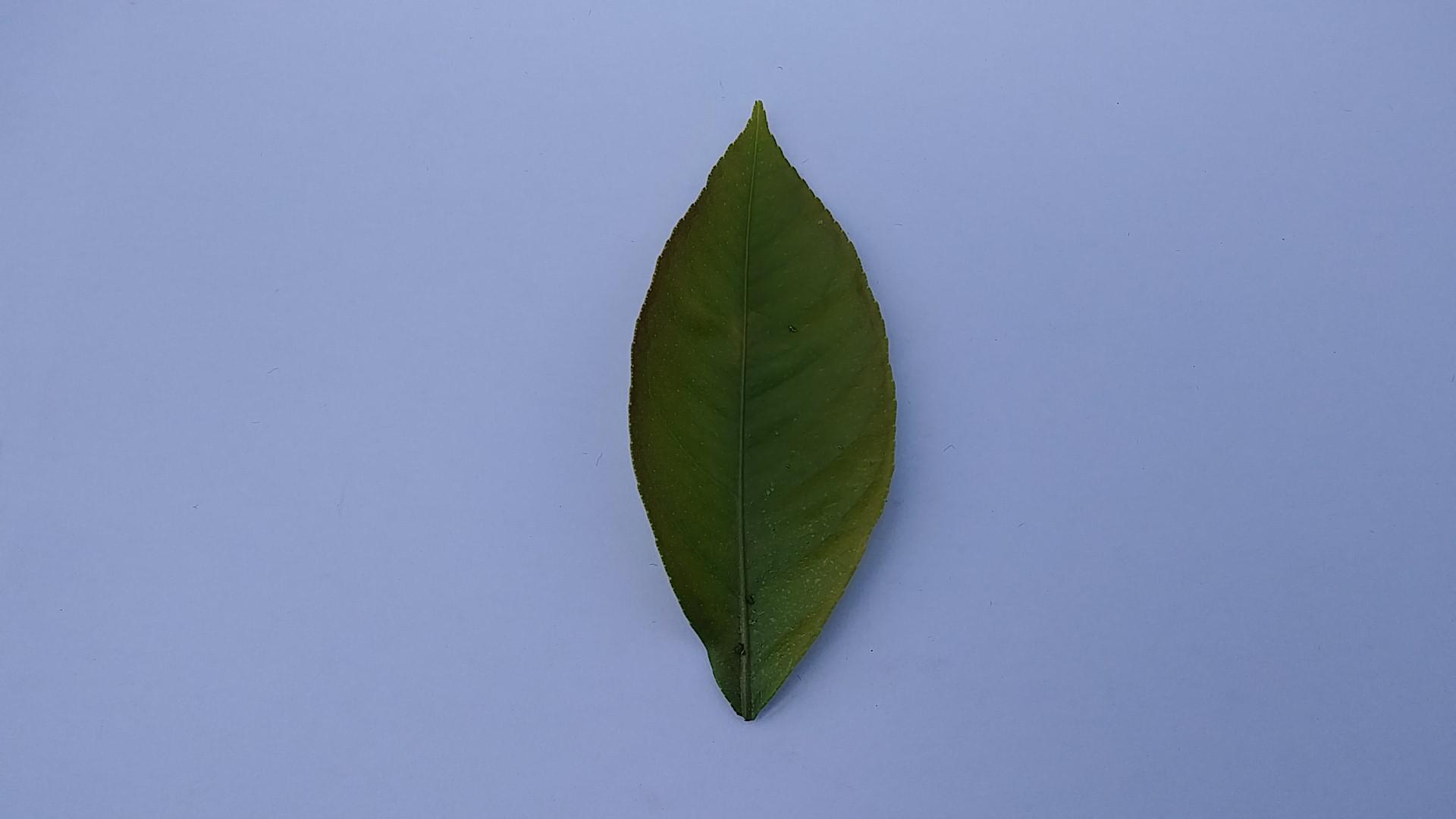 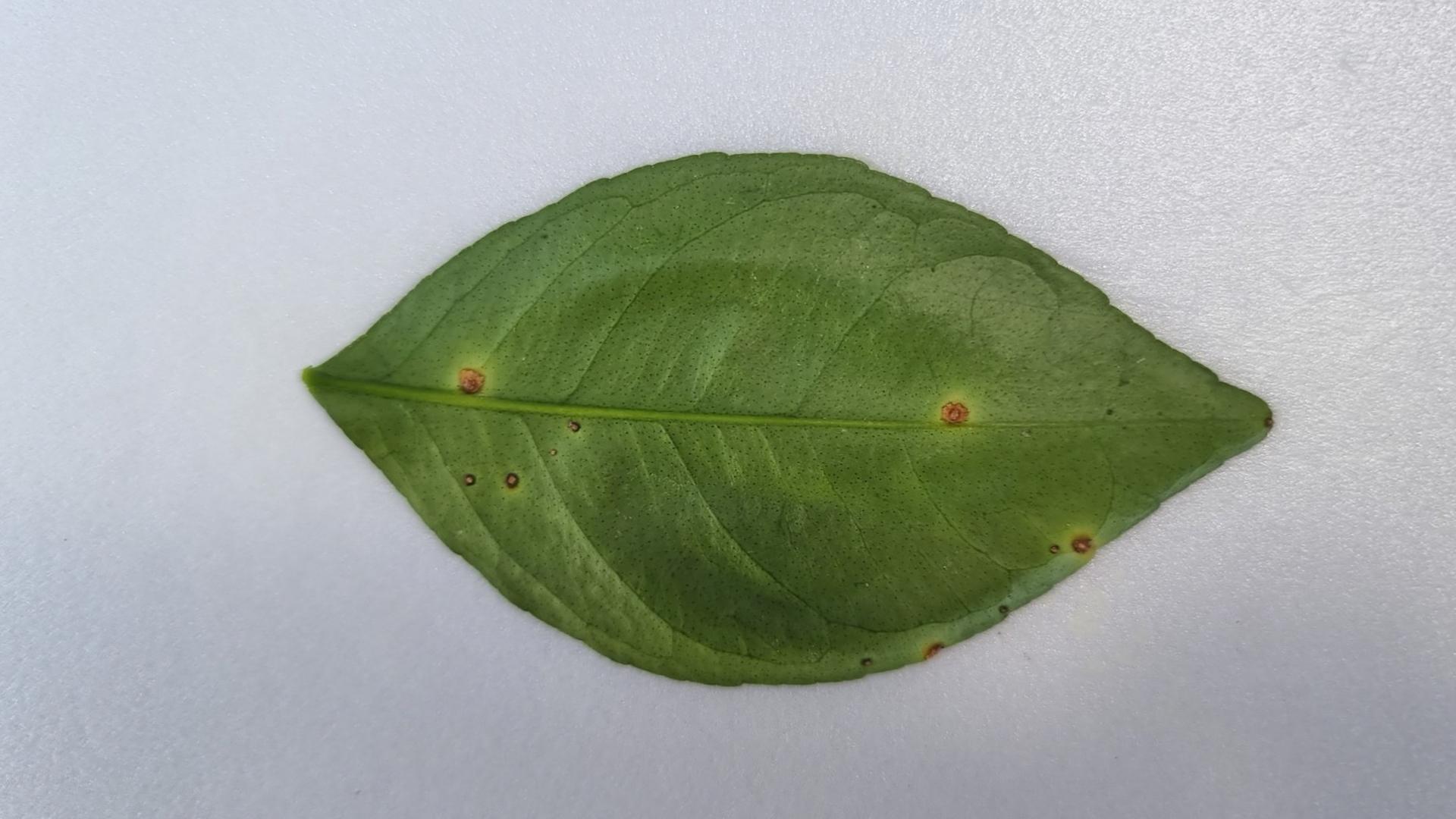 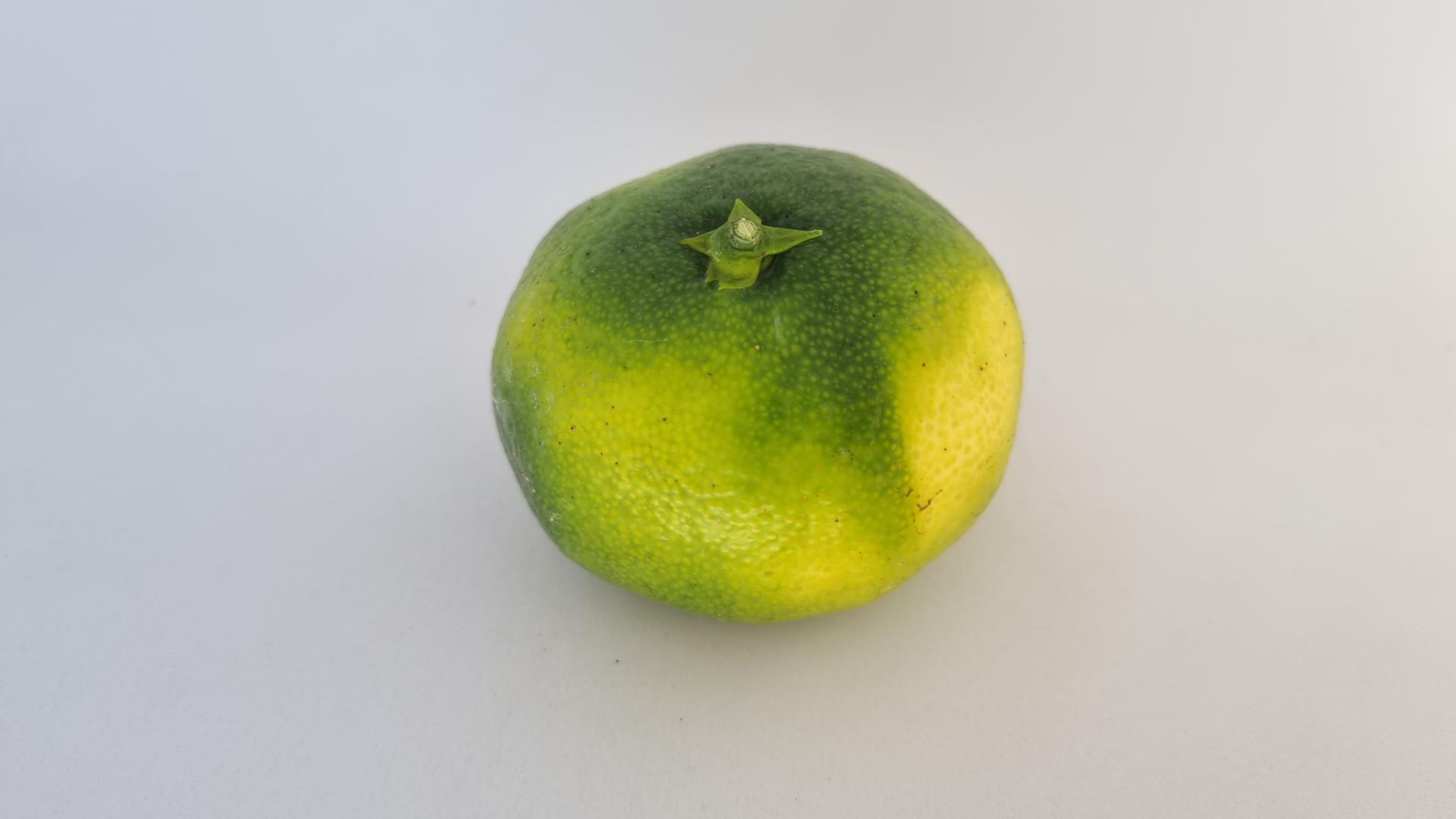 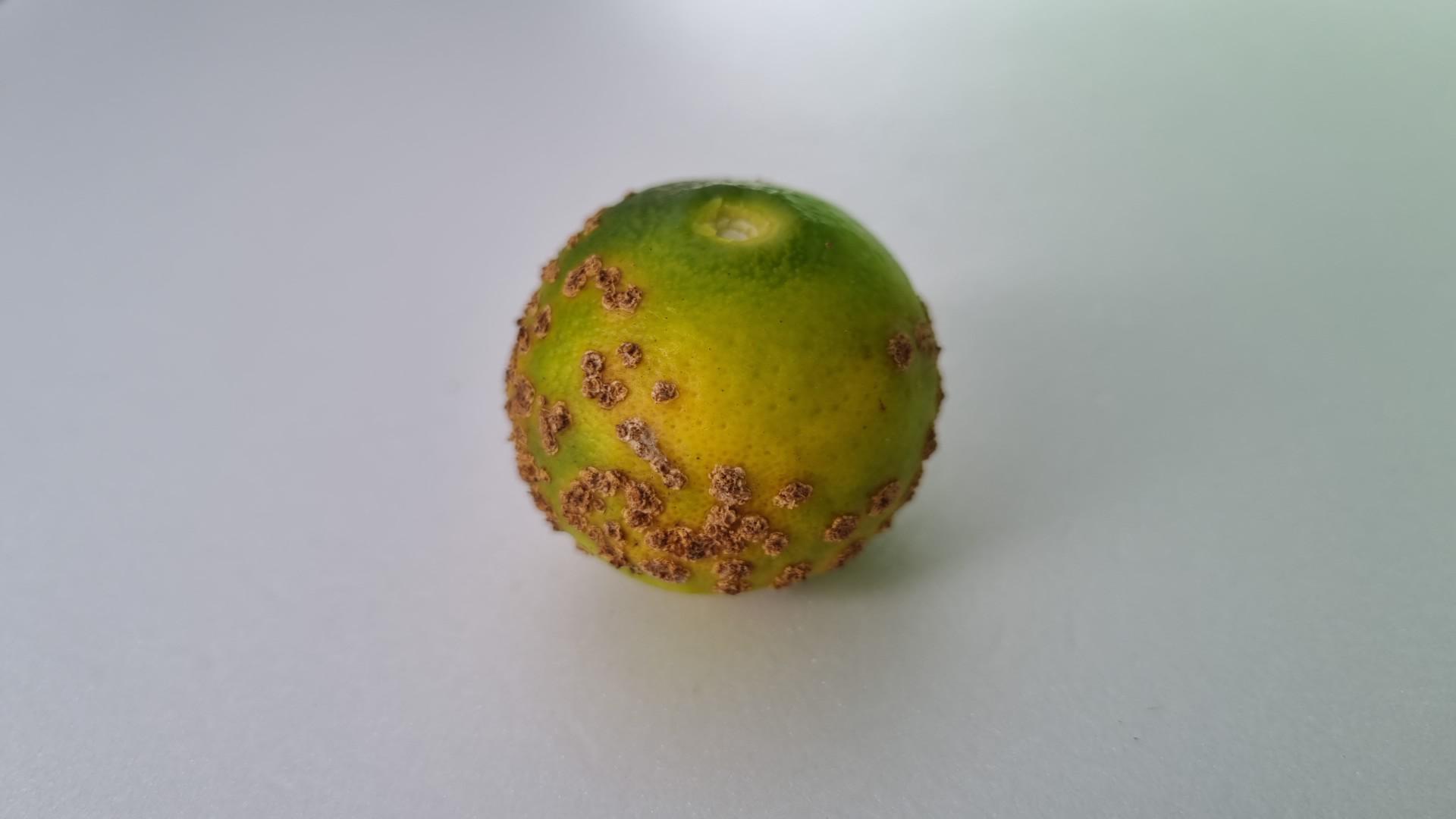 Citrus leaf red mite
Citrus leaf aphid
Citrus fruit healthy
Citrus leaf CBC
Citrus fruit CBC
Current Progress Plant
Description of research progress and results
Dataset
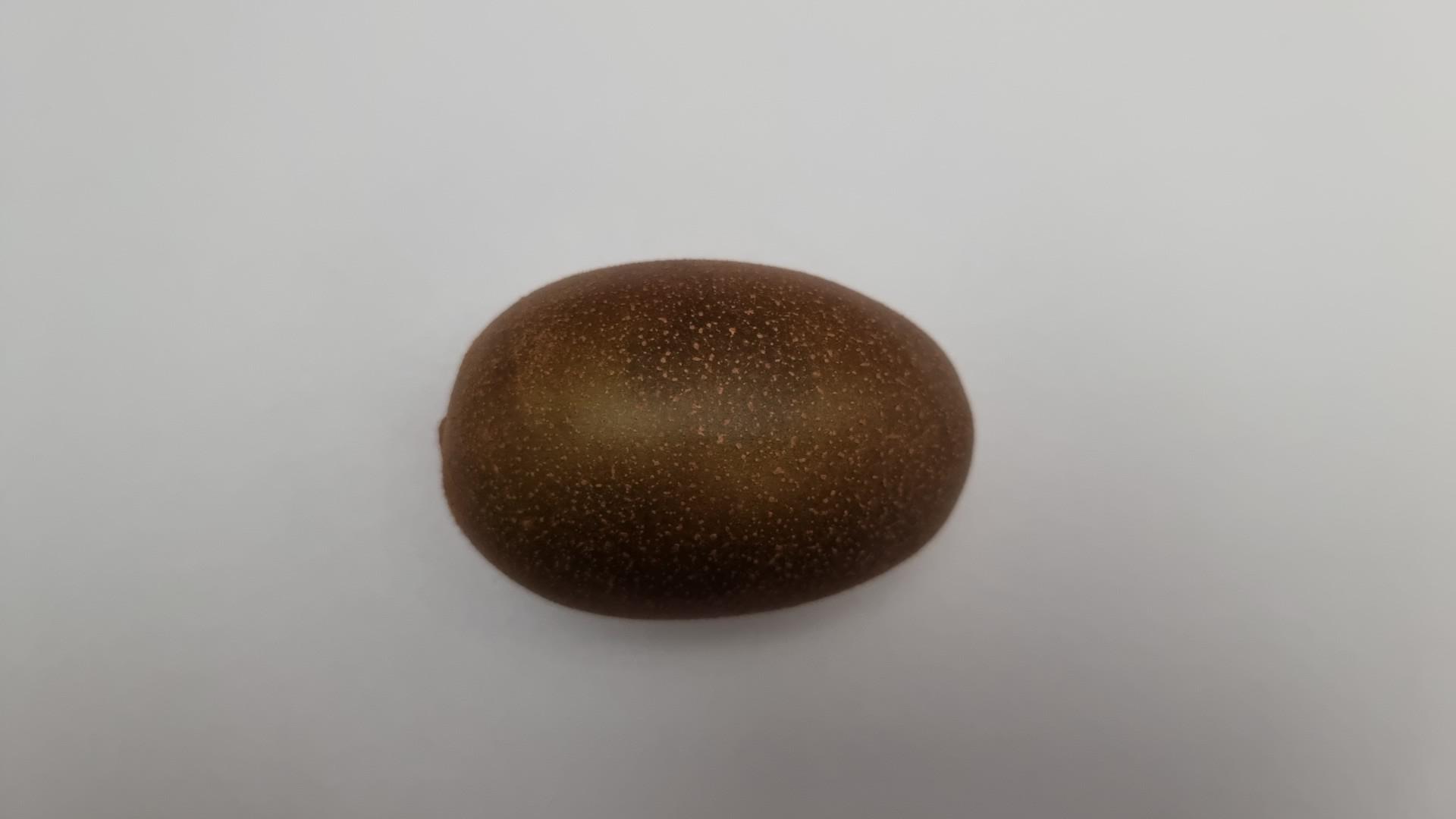 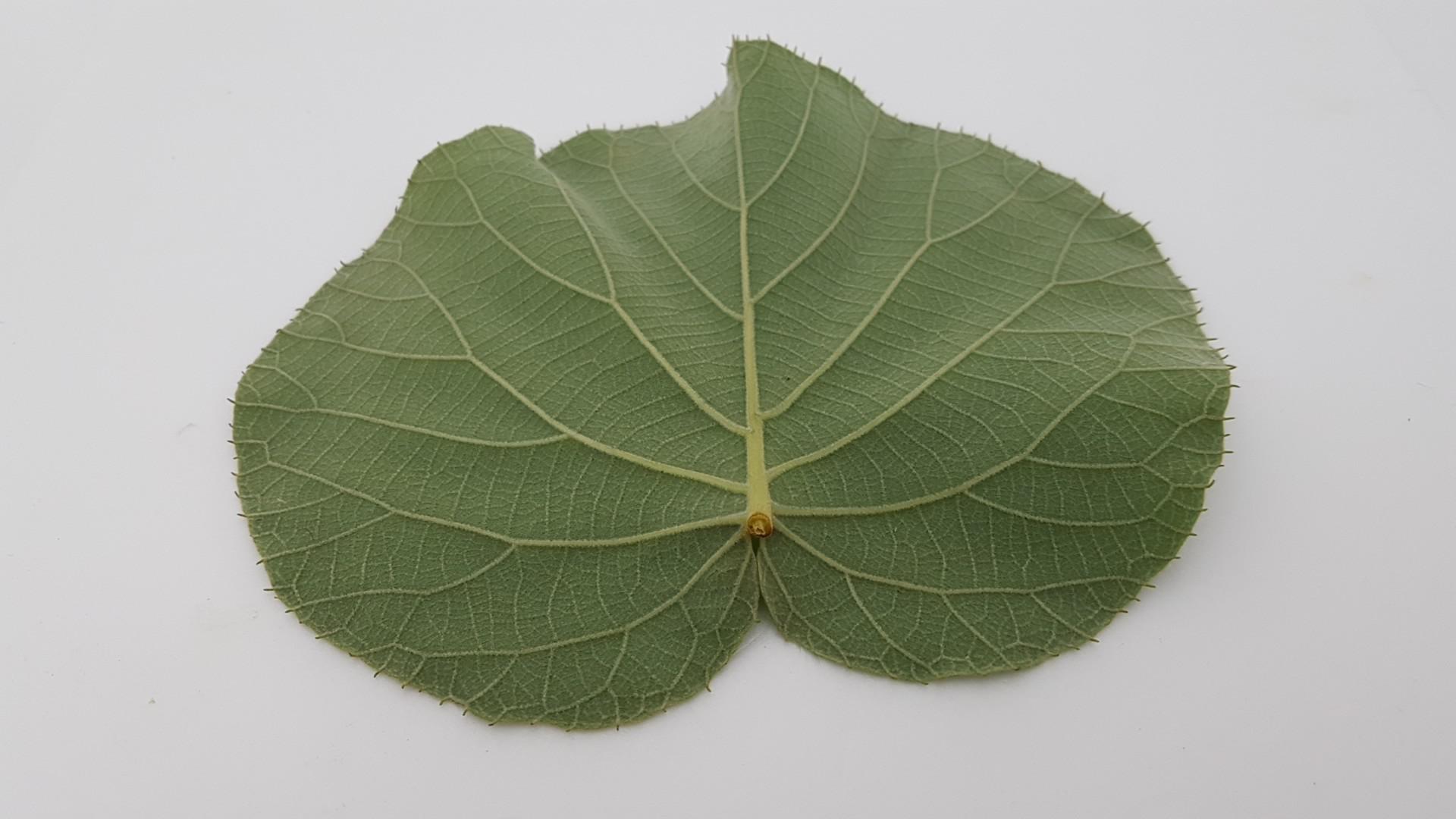 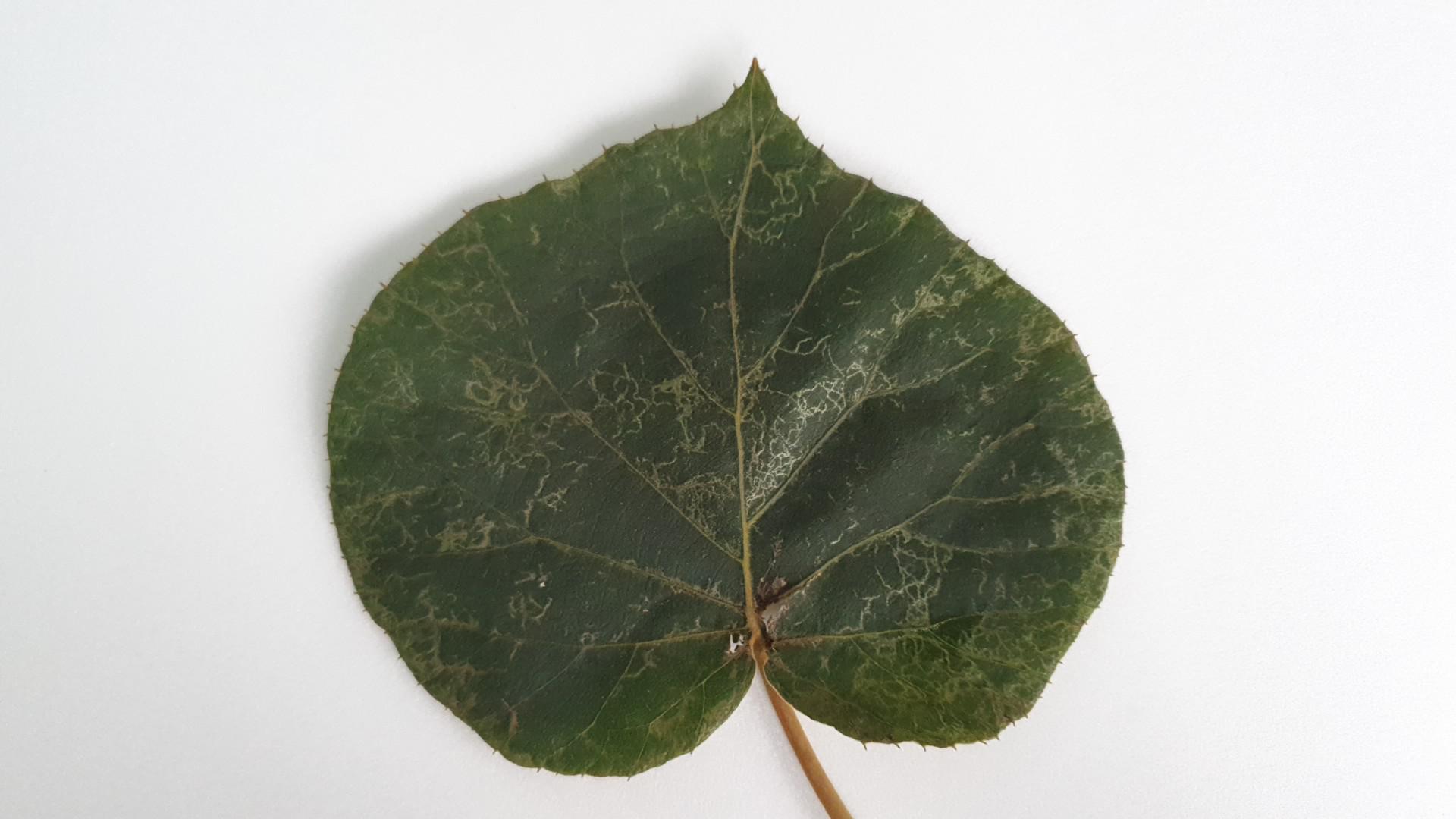 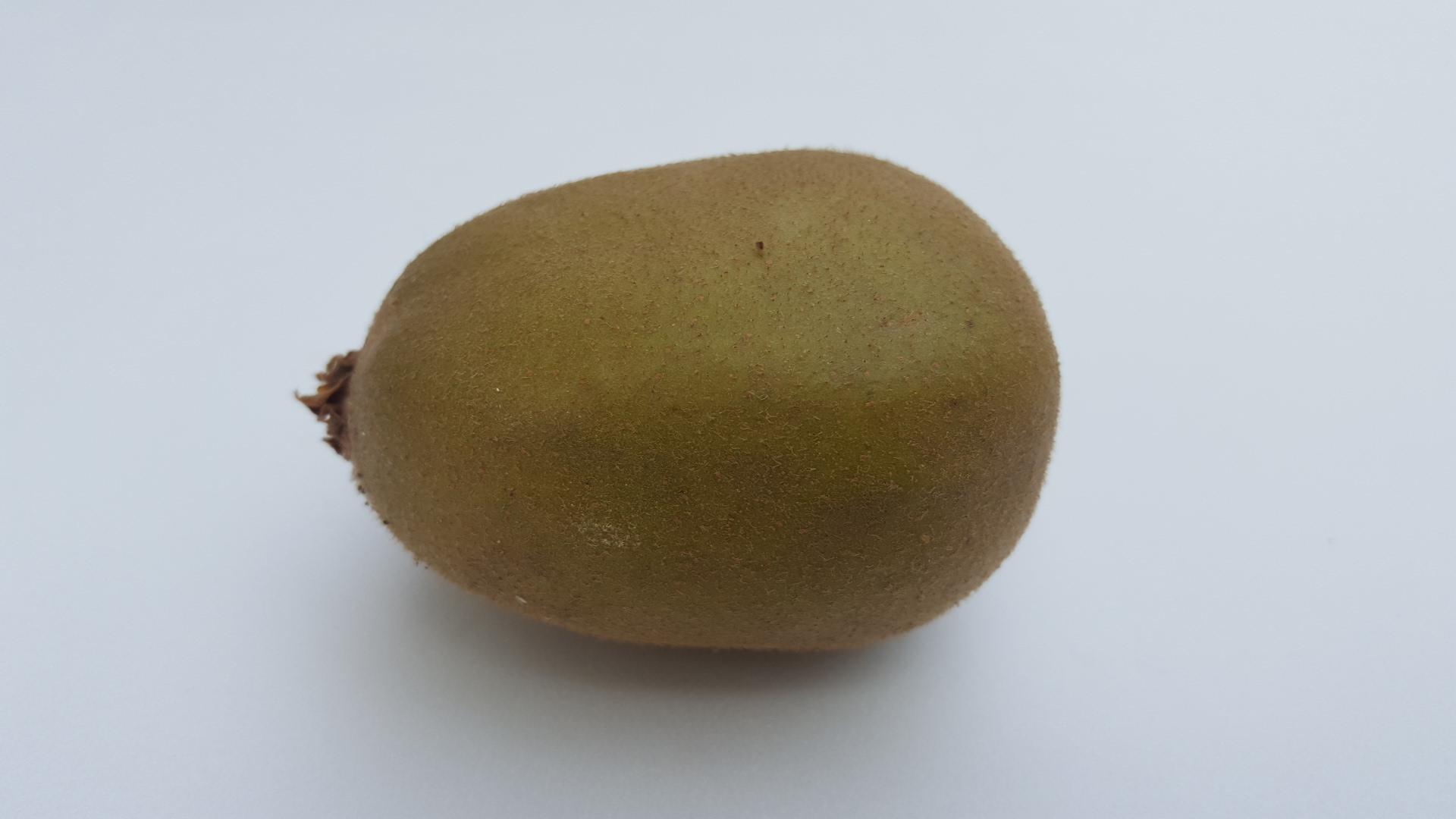 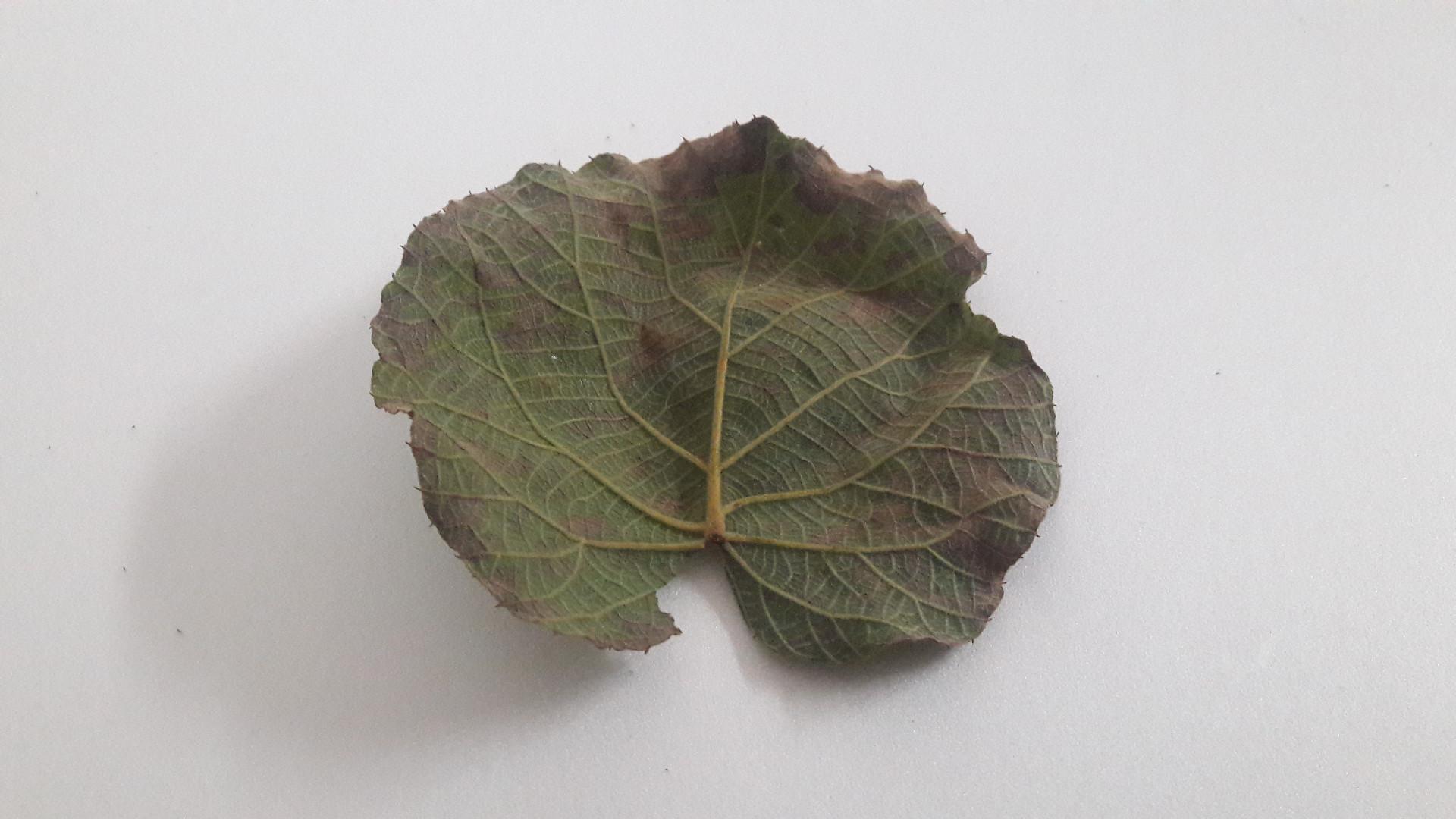 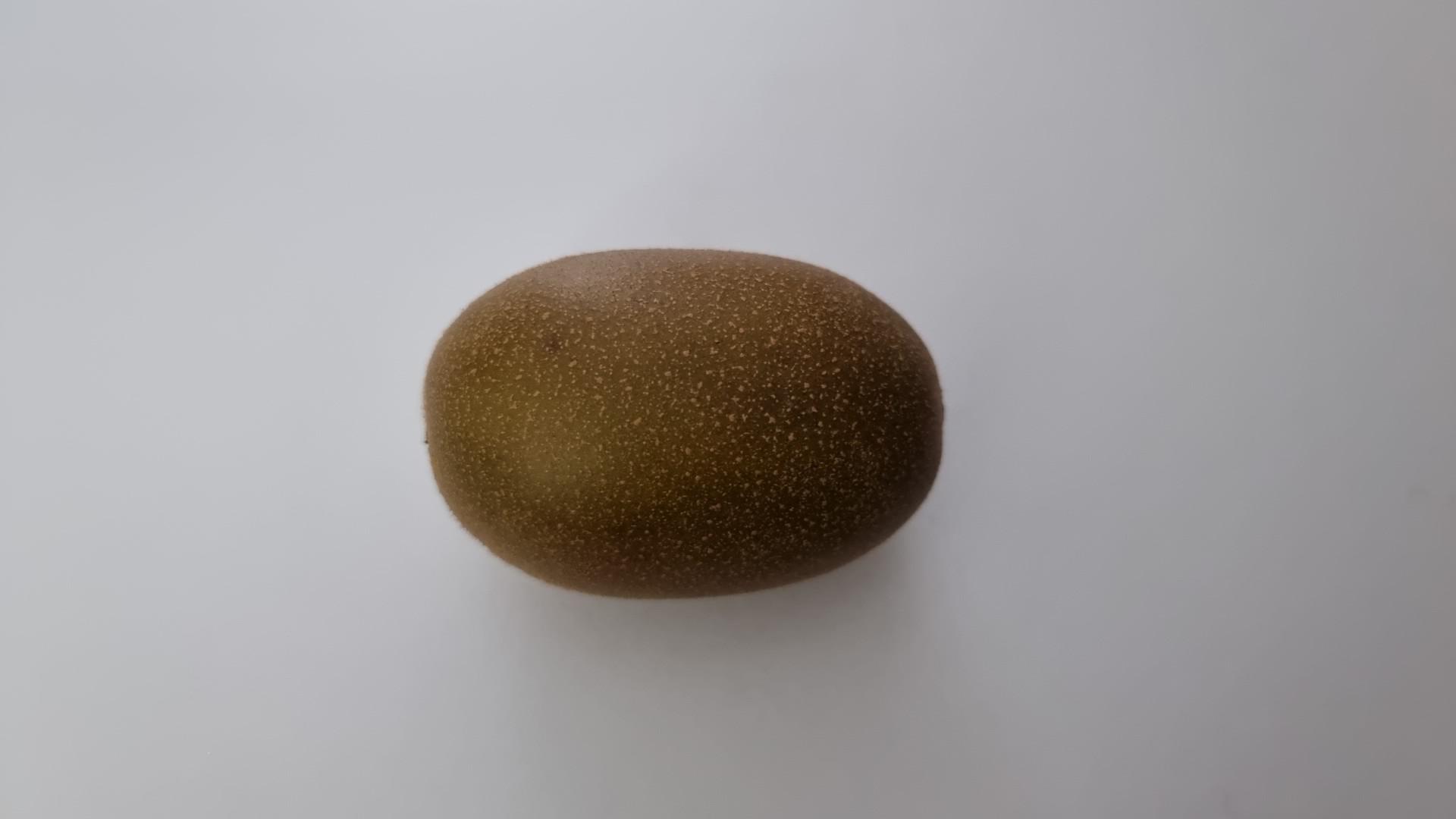 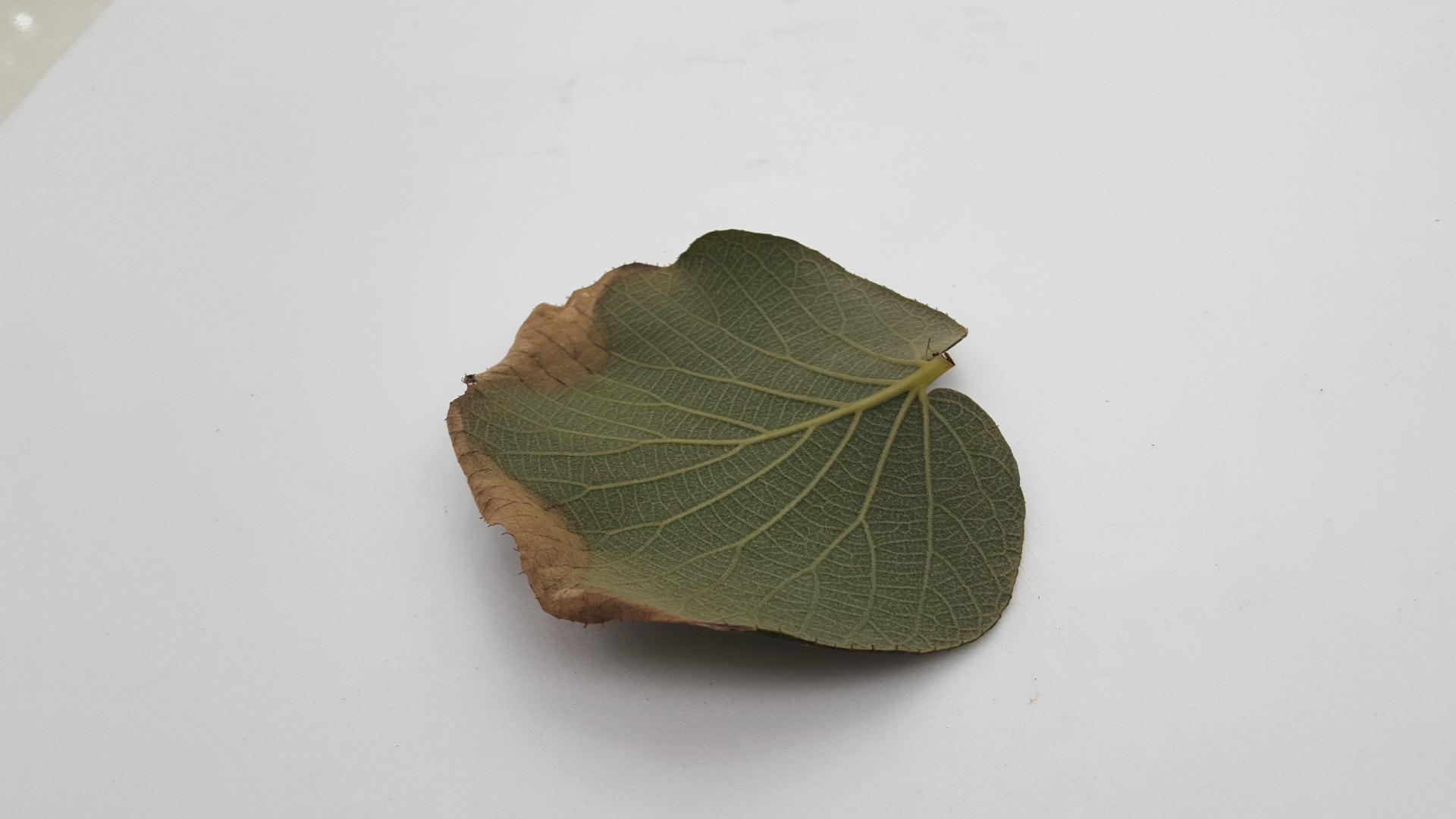 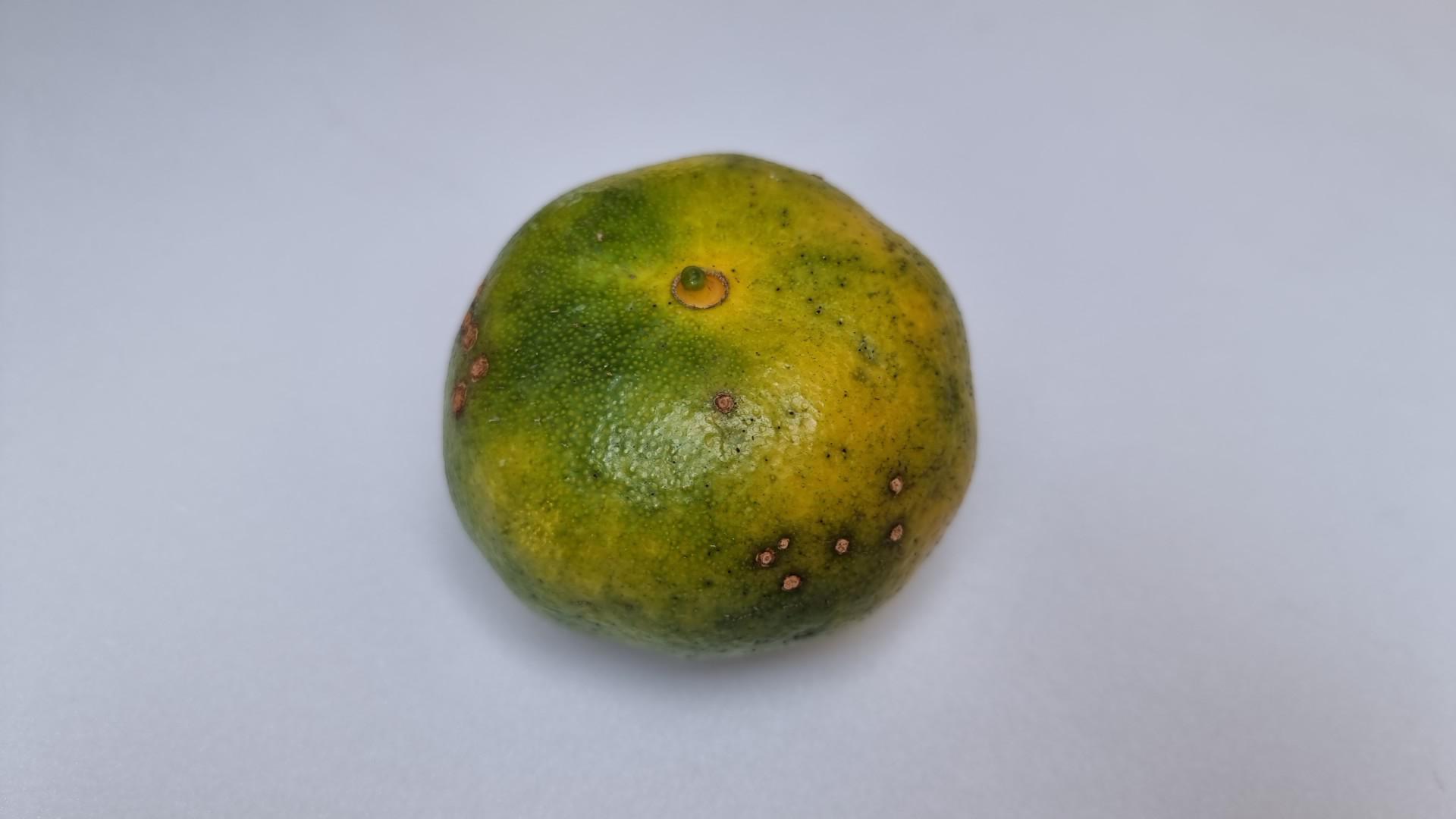 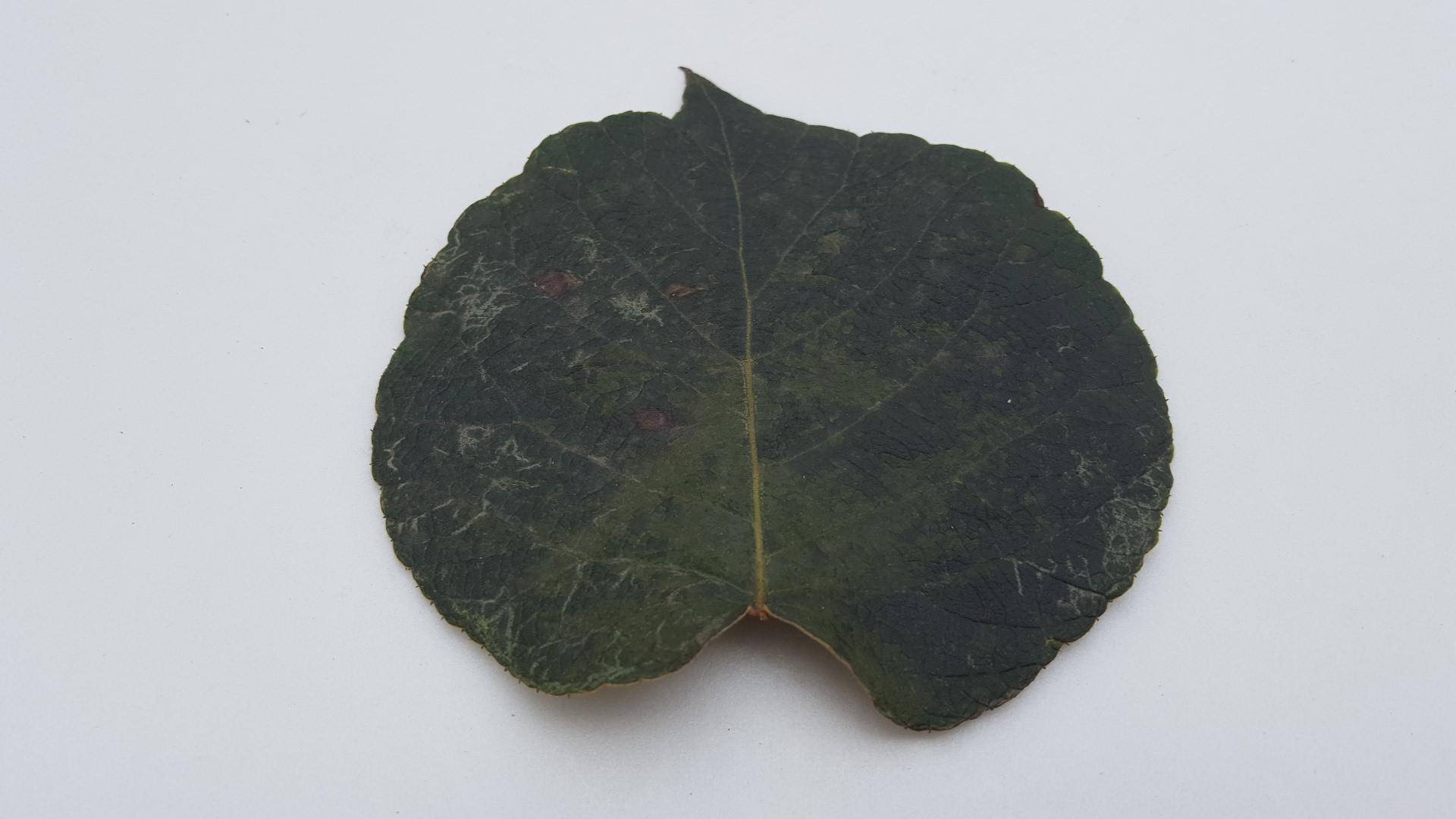 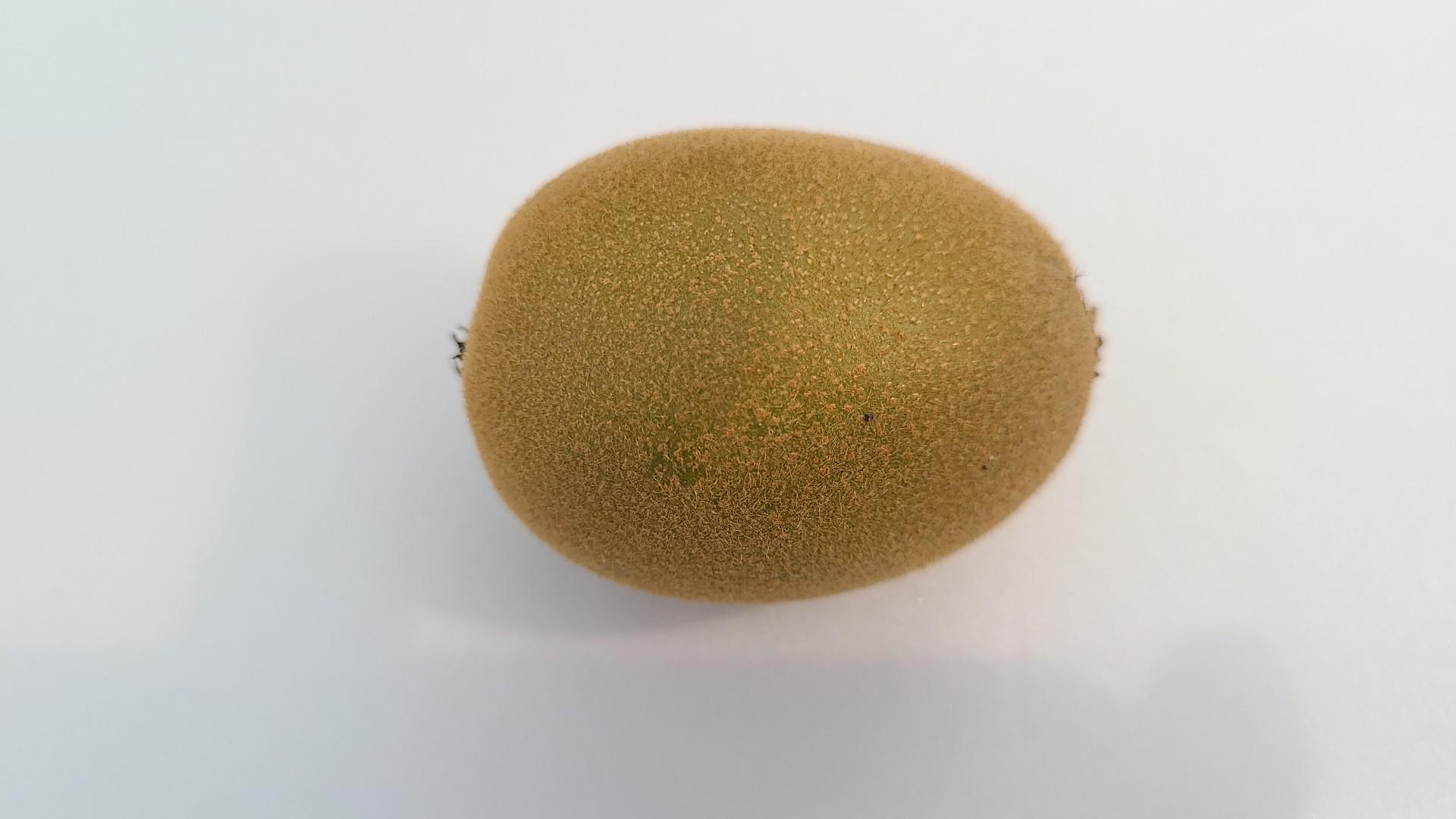 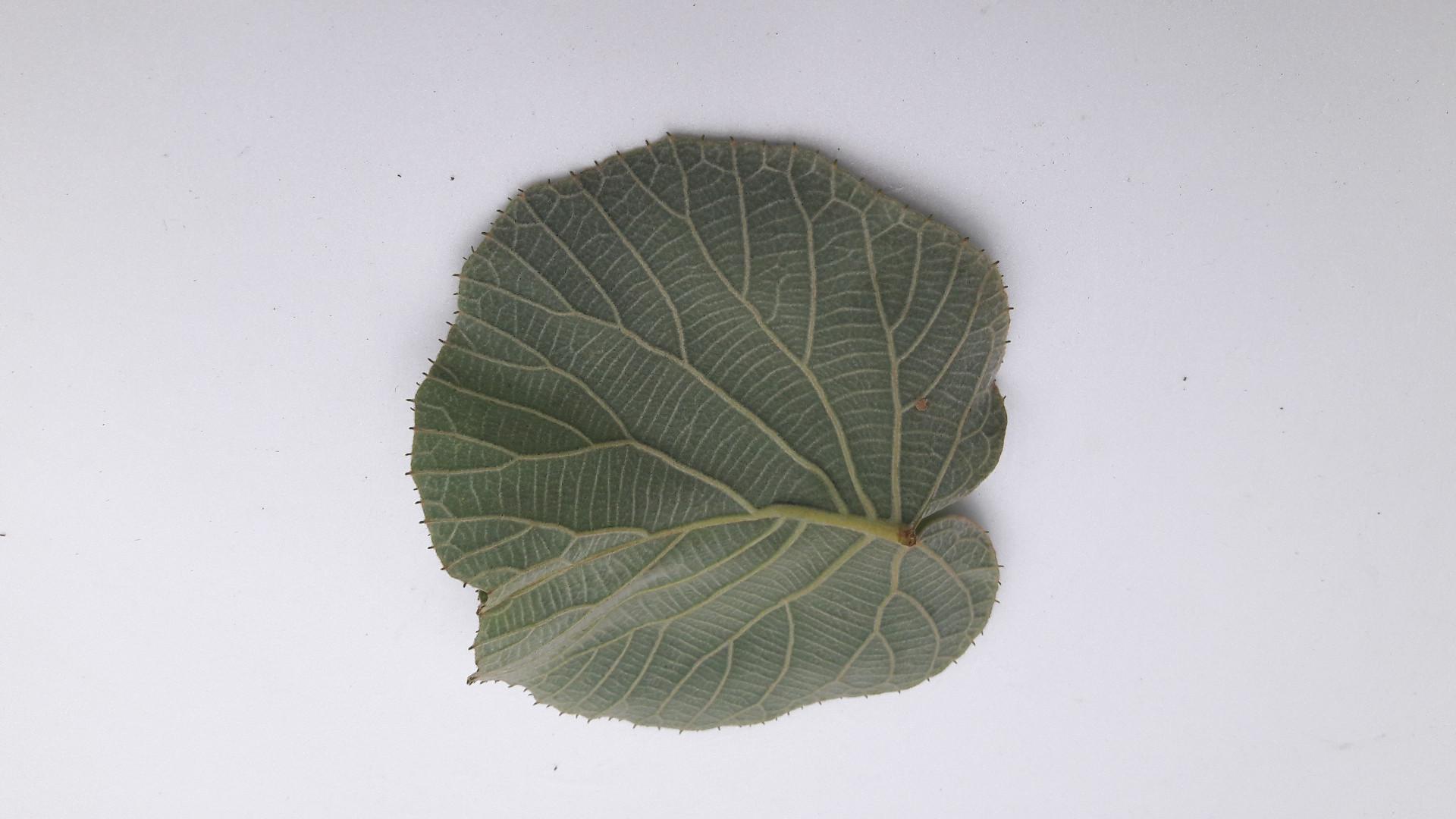 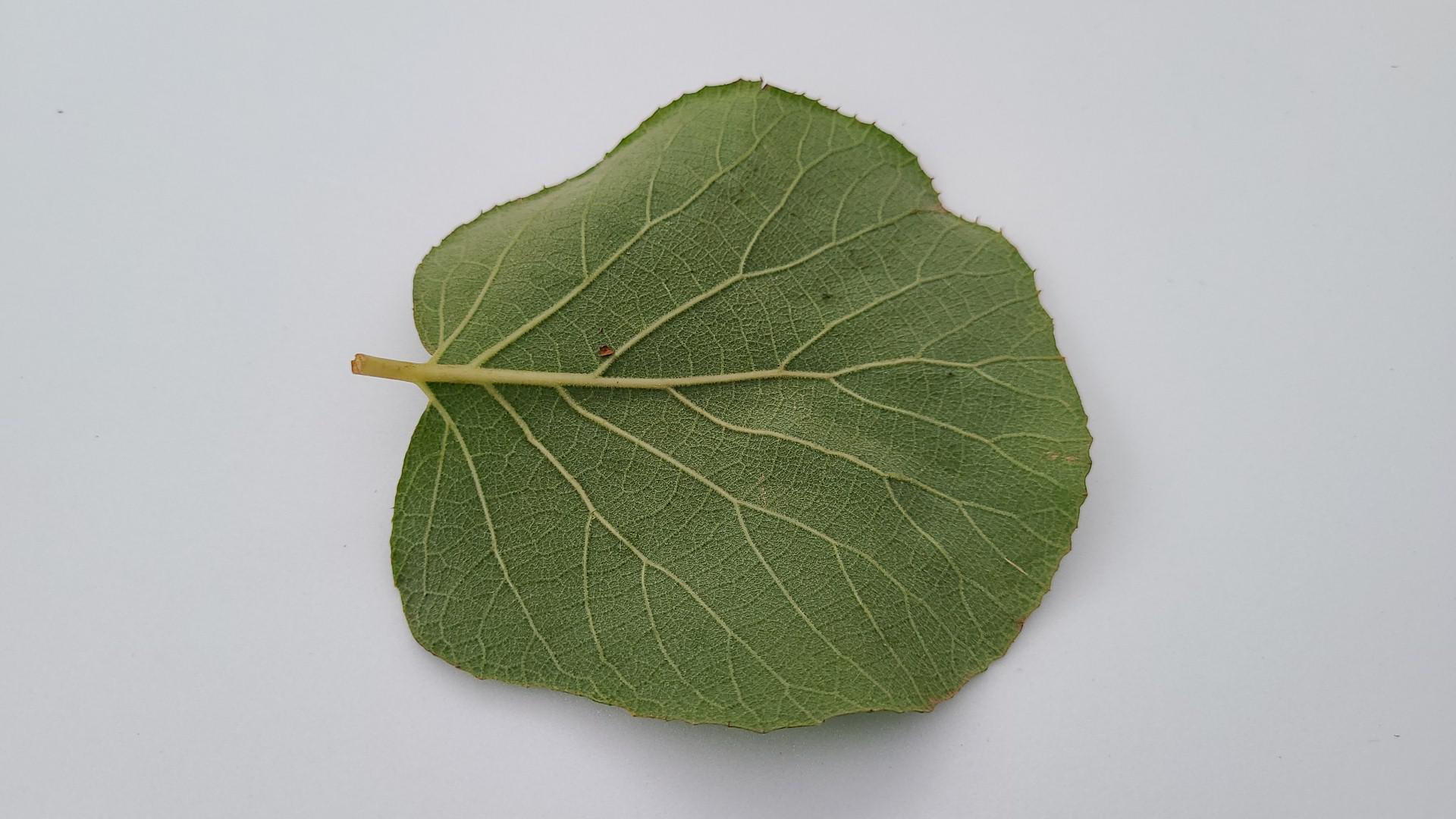 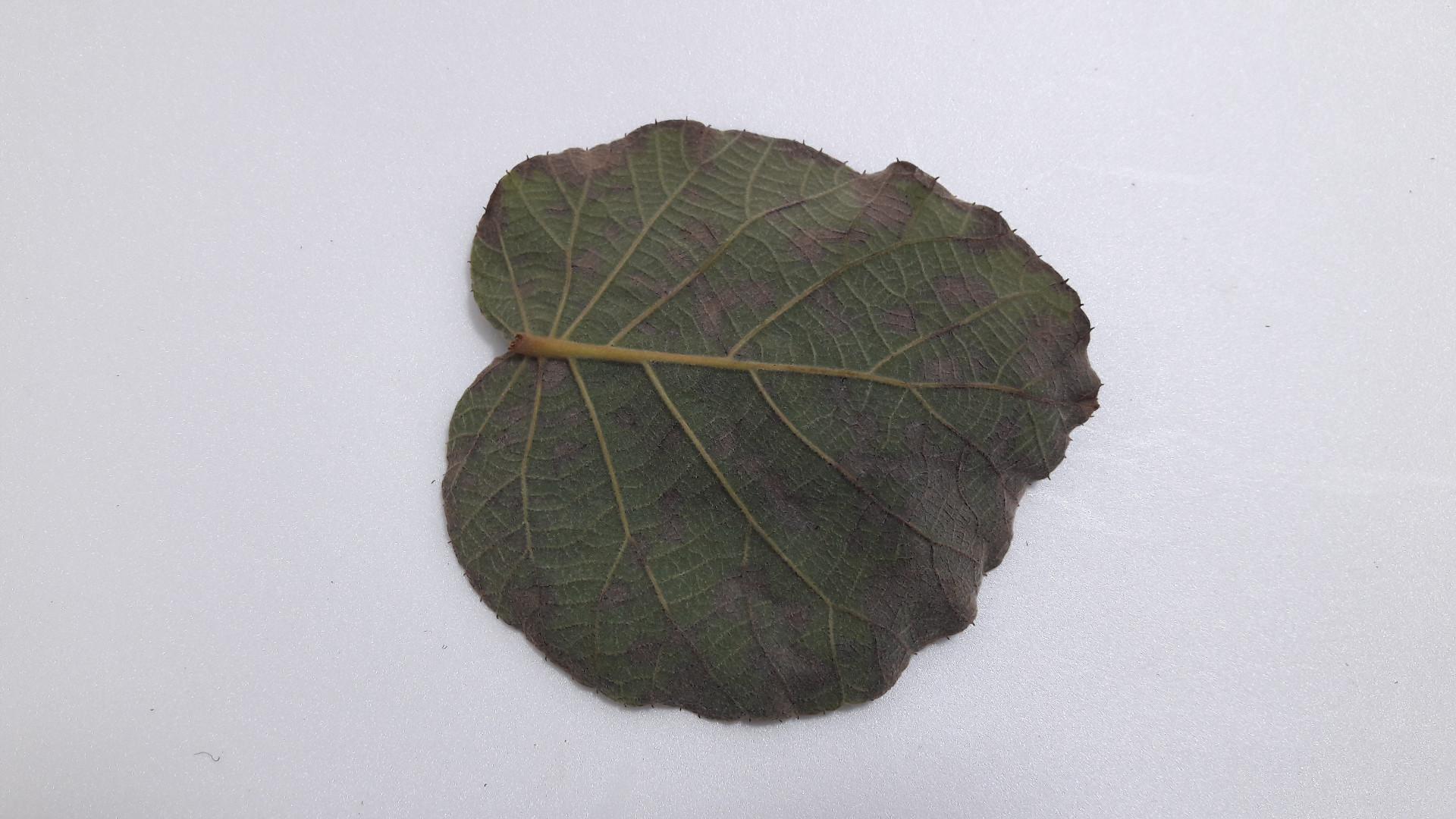 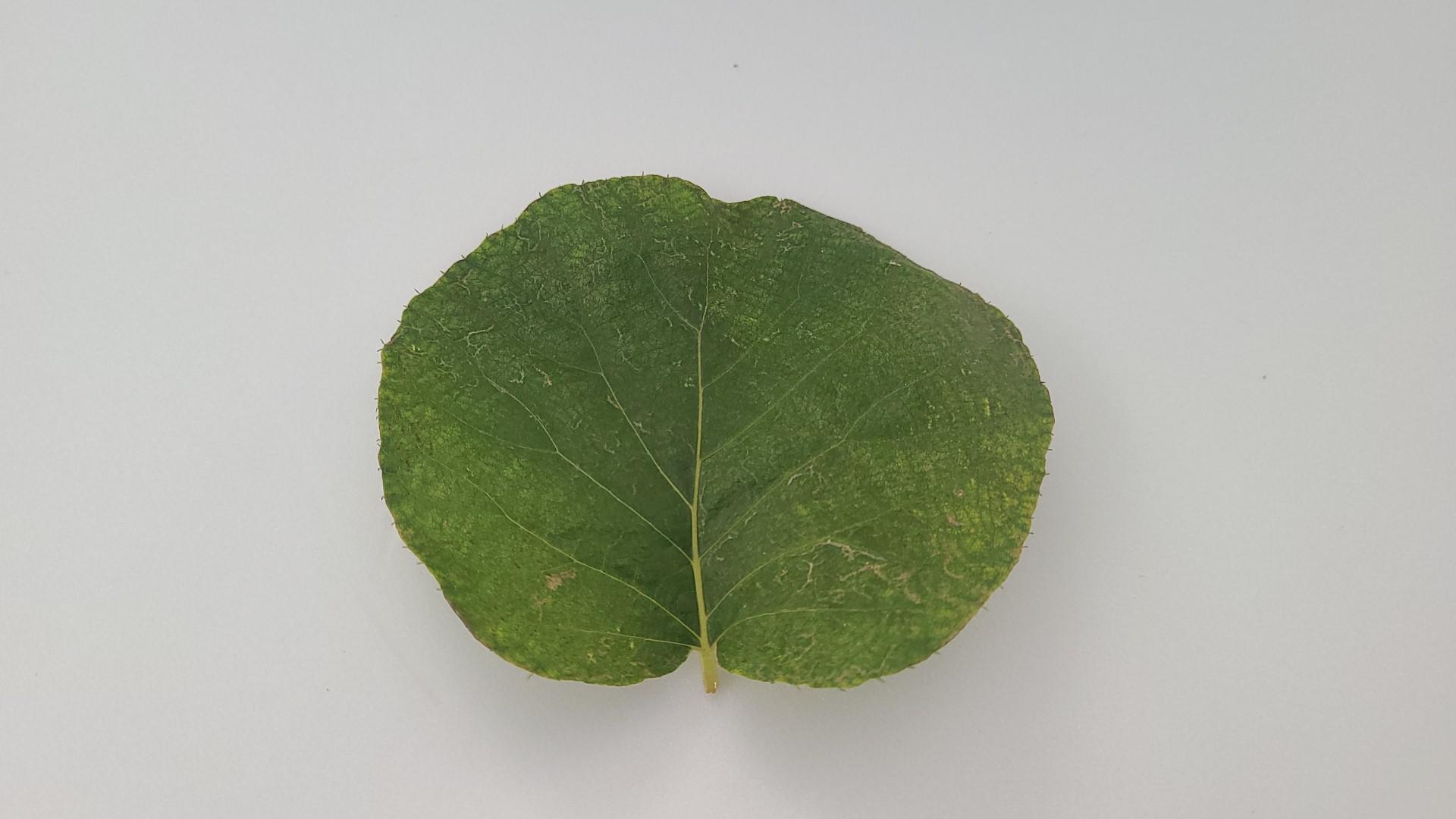 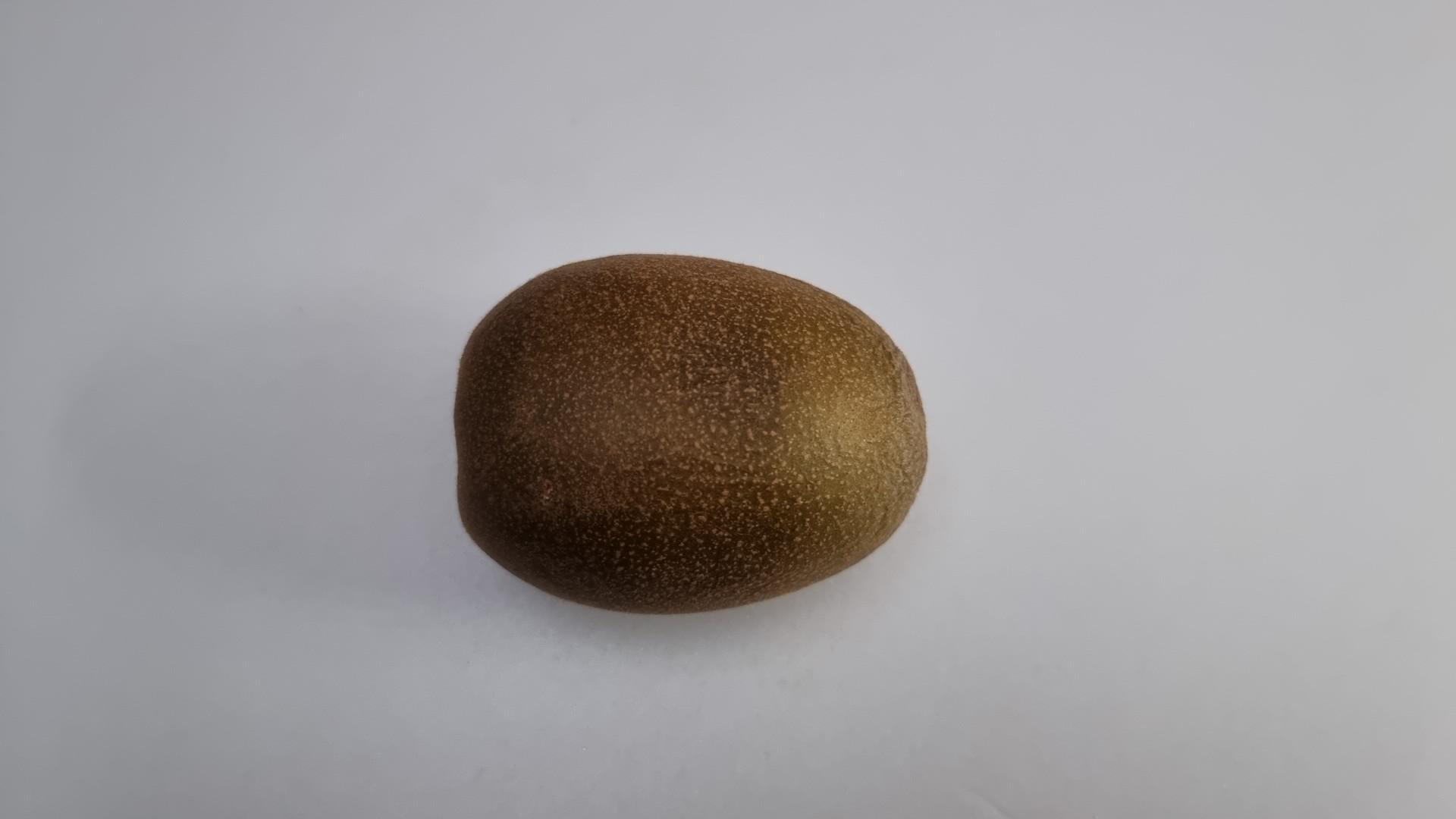 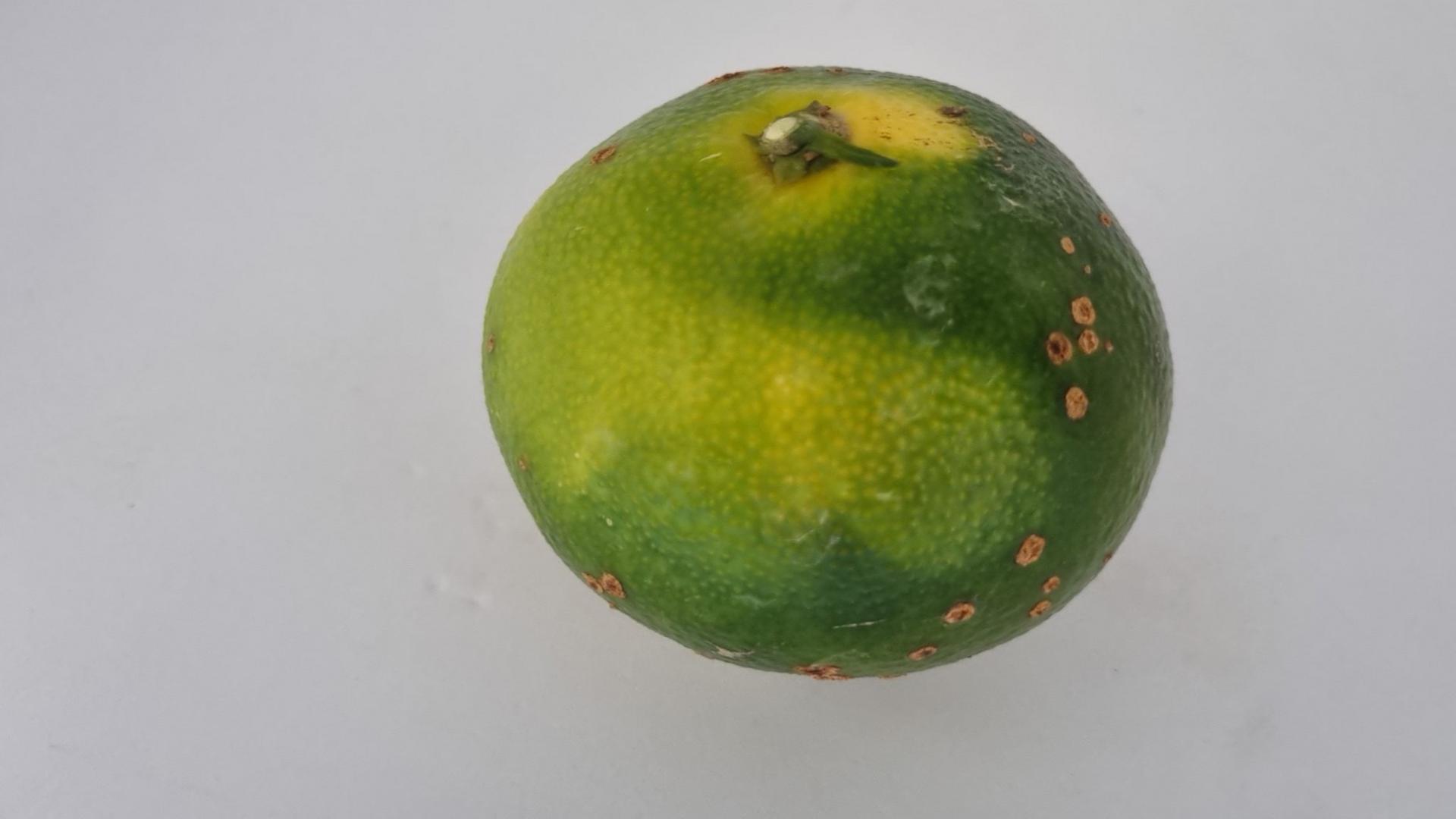 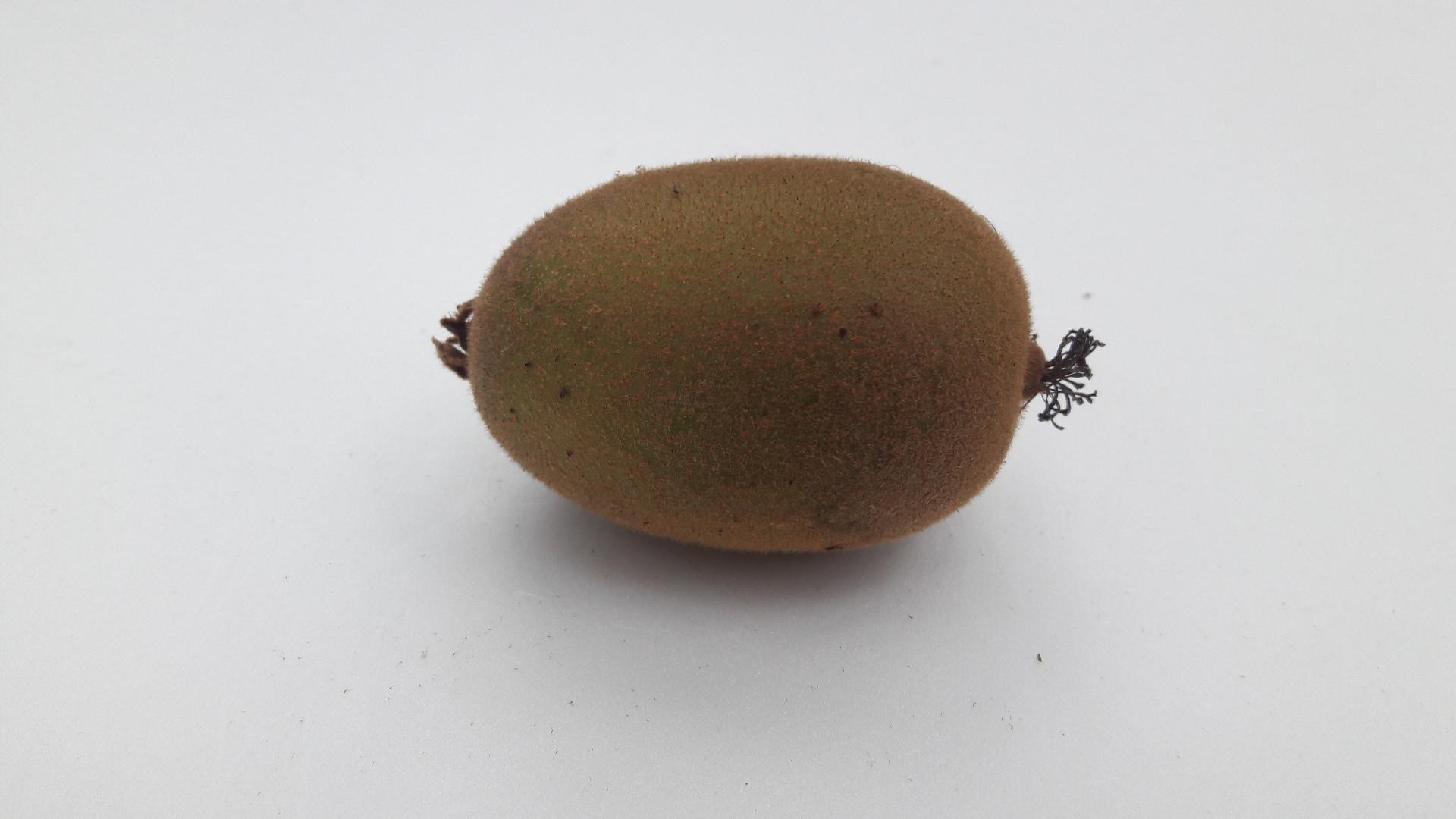 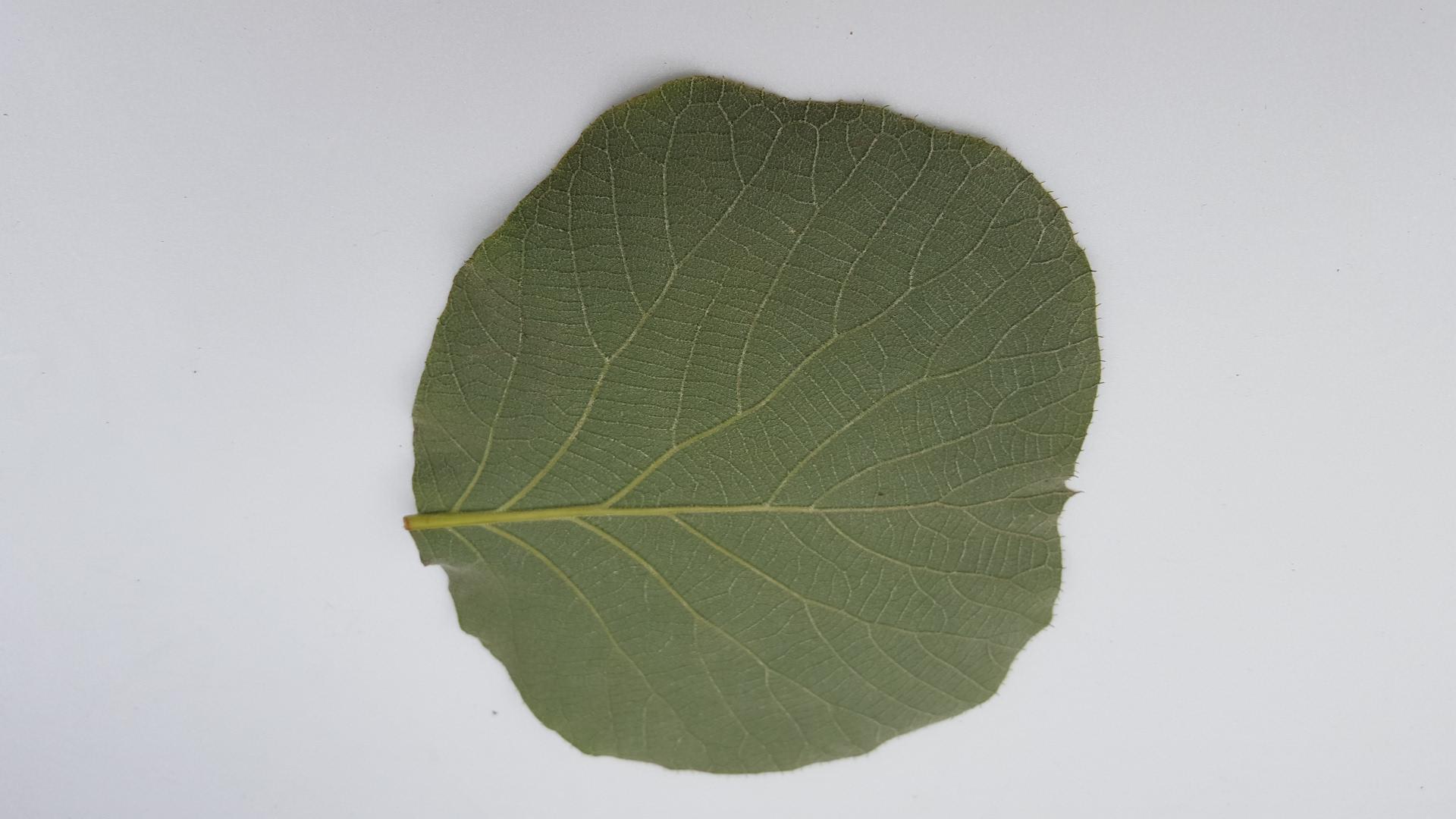 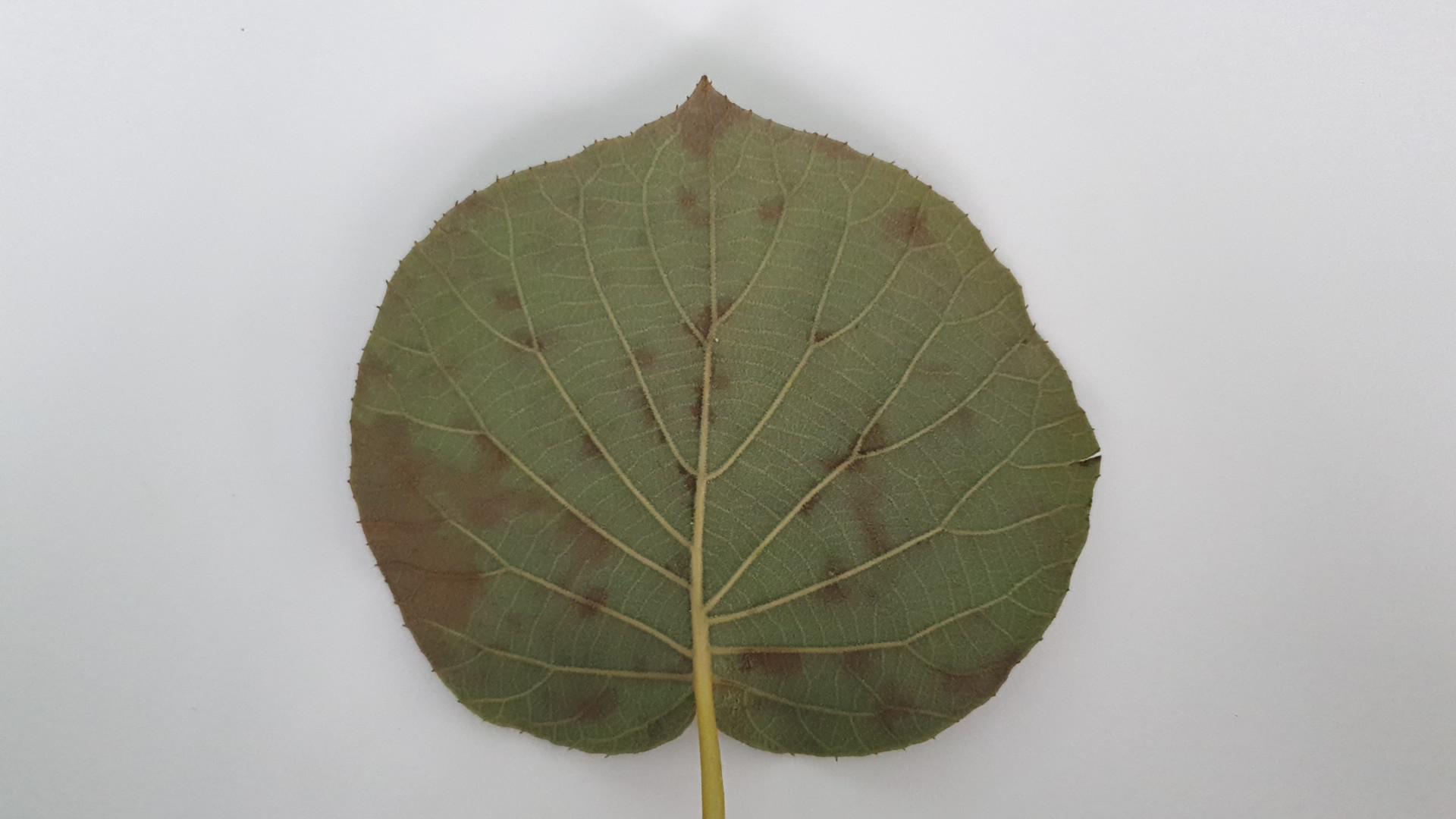 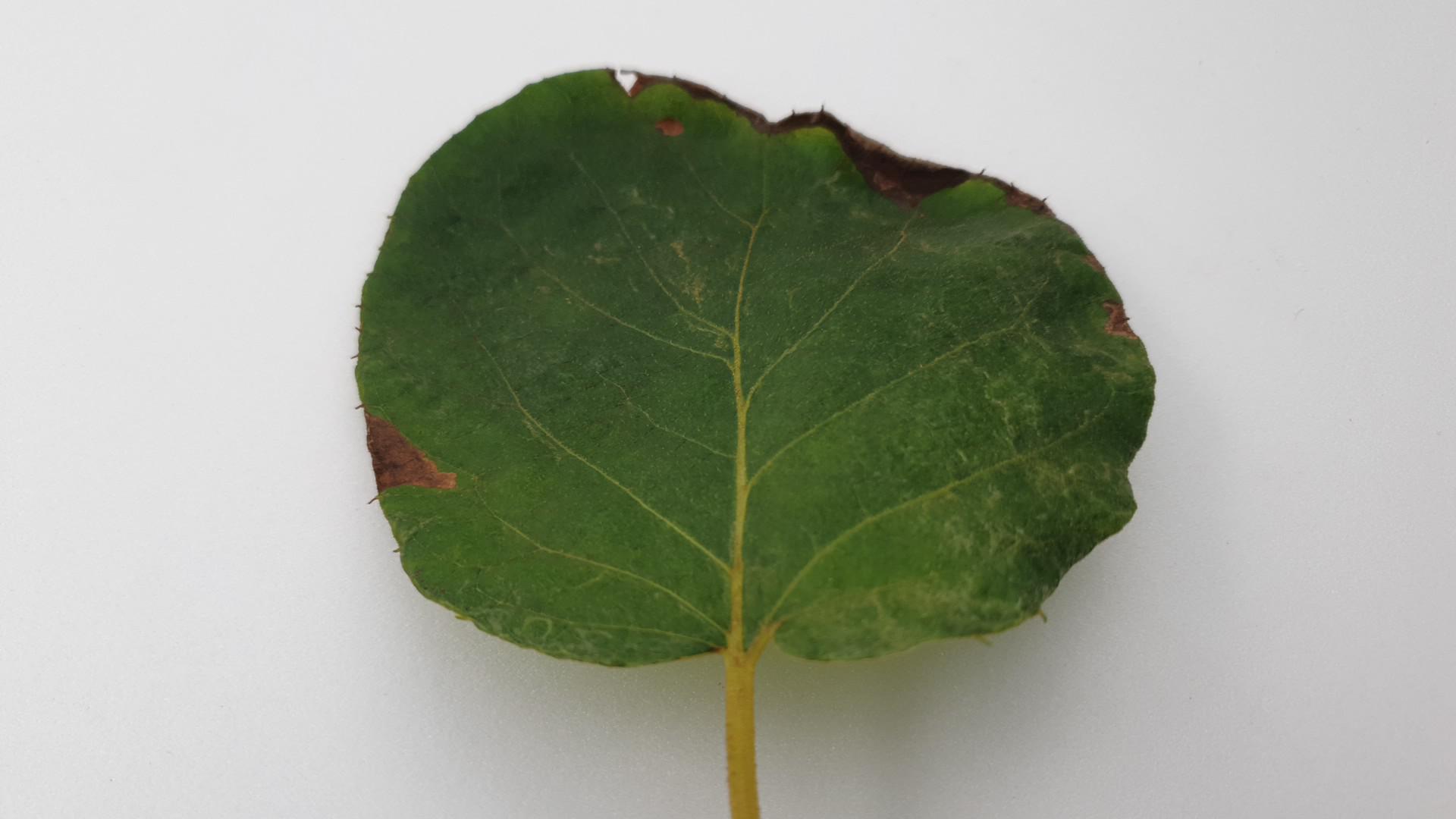 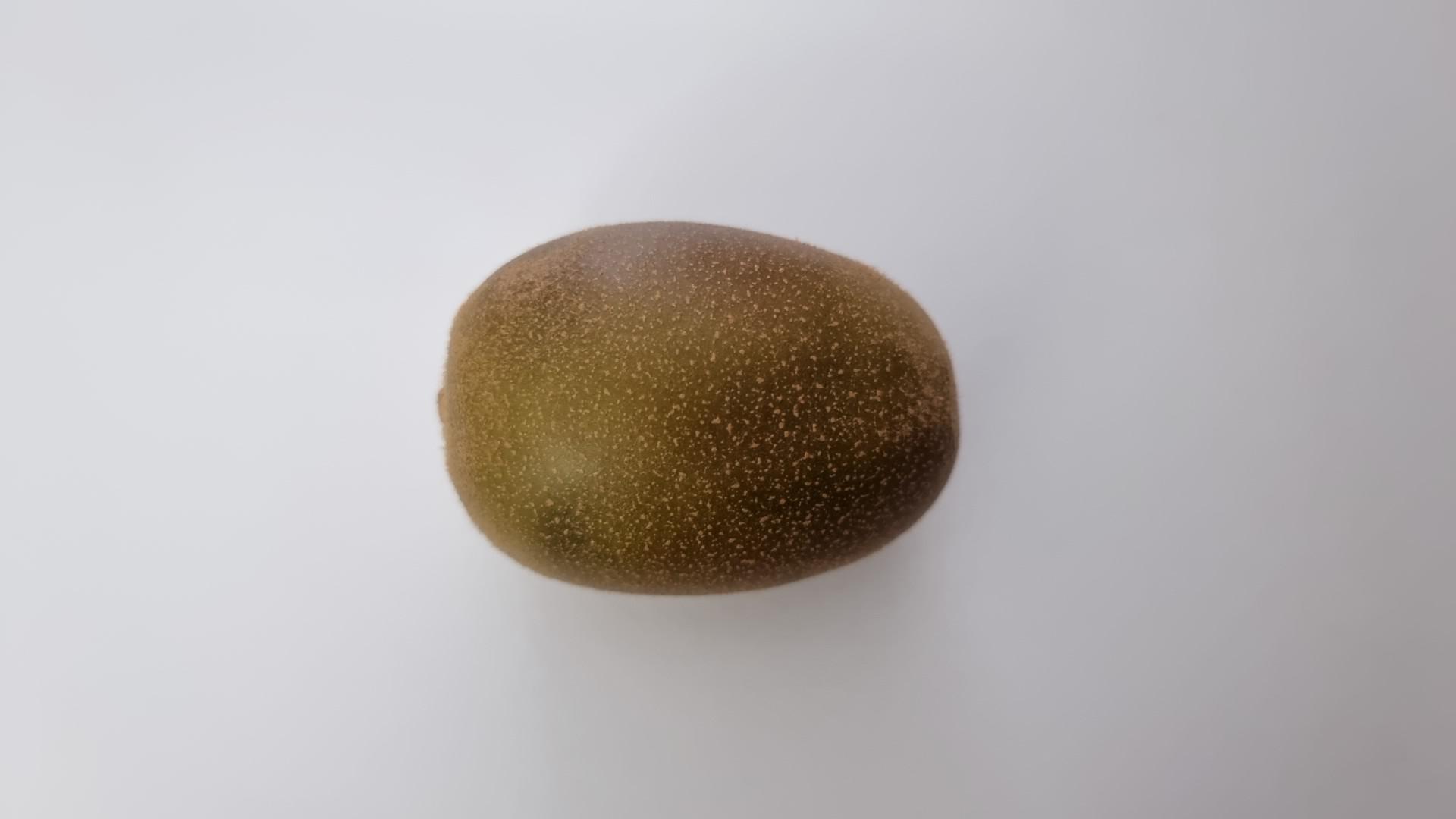 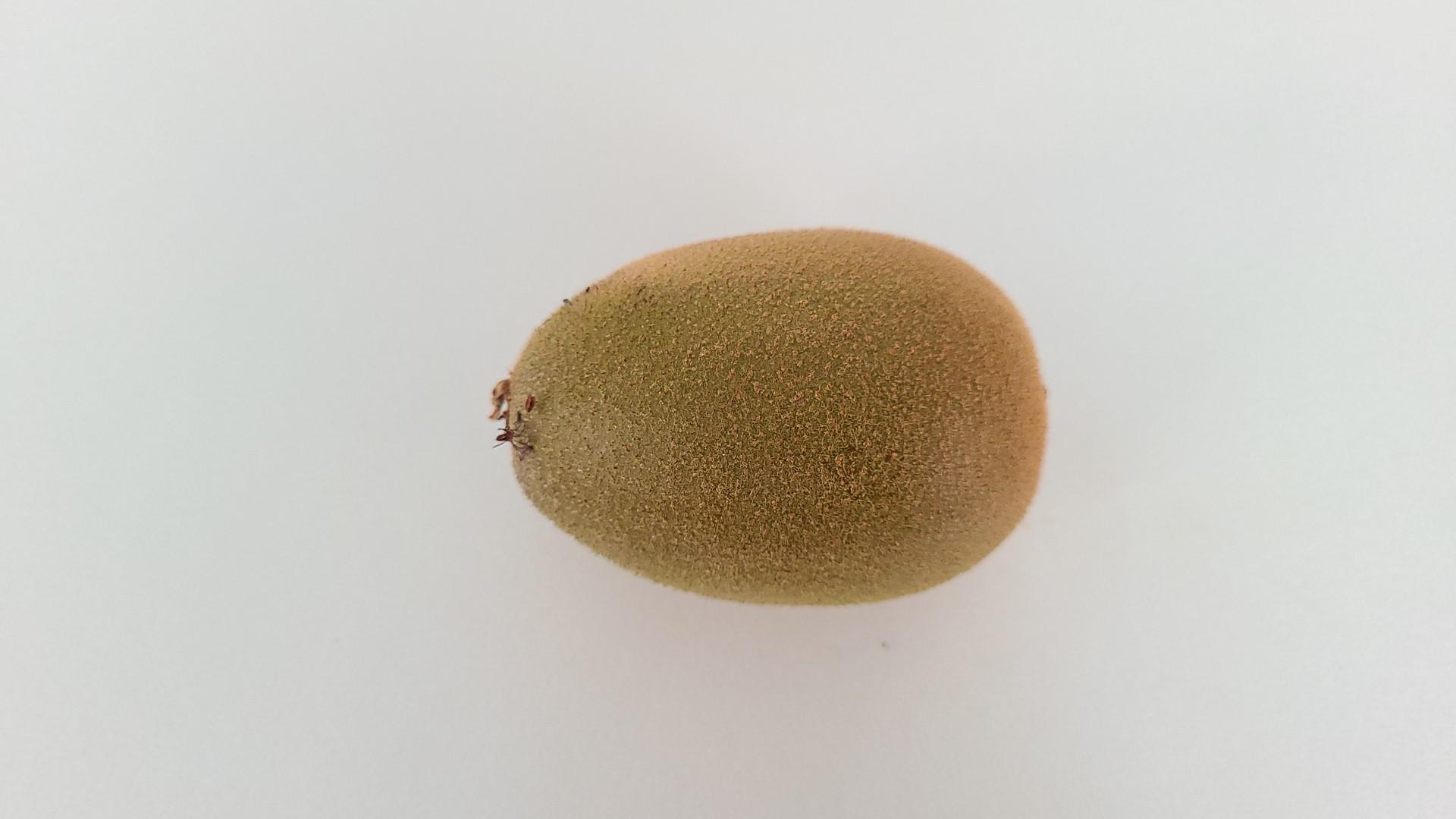 Kiwi fruit normal
Kiwi fruit murm
Kiwi leaf bug
Kiwi leaf normal
Kiwi leaf spot
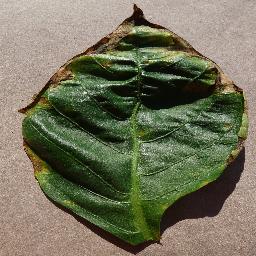 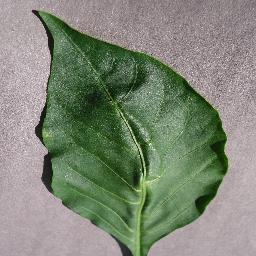 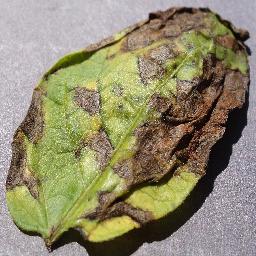 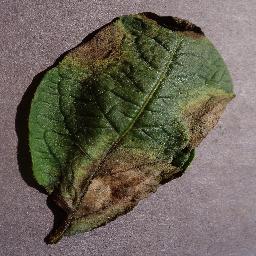 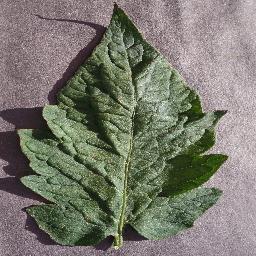 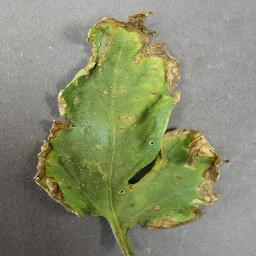 Current Progress Plant
Dataset
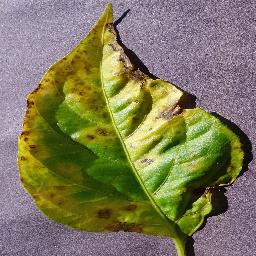 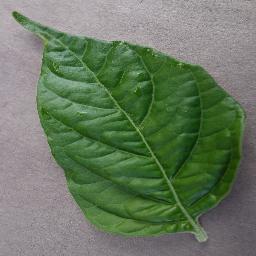 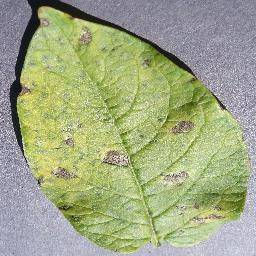 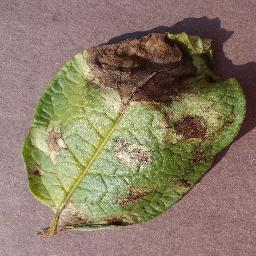 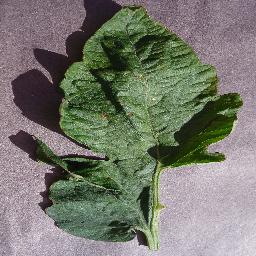 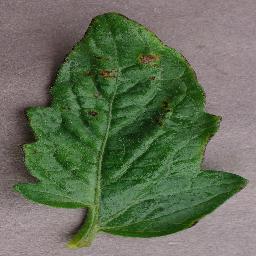 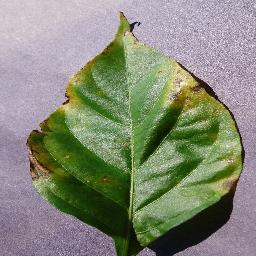 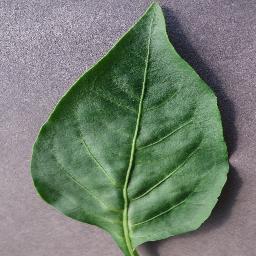 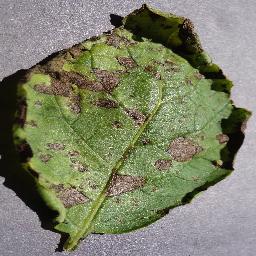 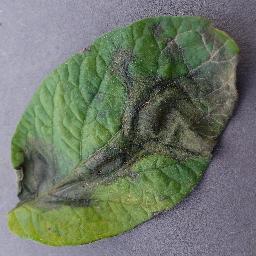 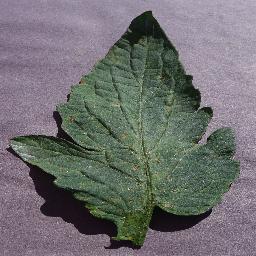 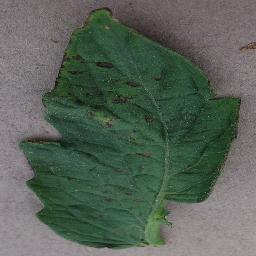 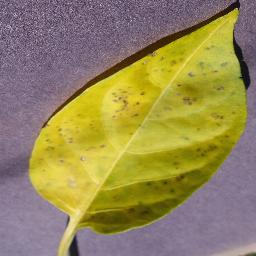 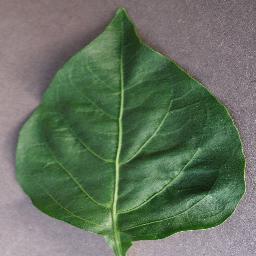 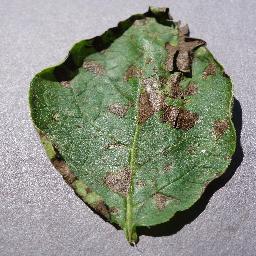 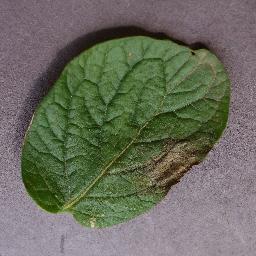 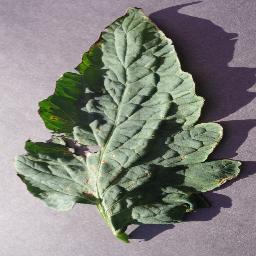 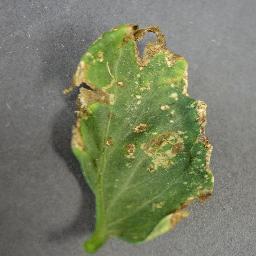 Tomato target spot
Tomato bacterial spot
Potato late blight
Potato early blight
Pepper bell bacterial spot
Pepper bell healthy
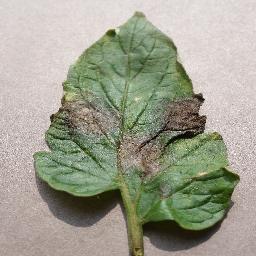 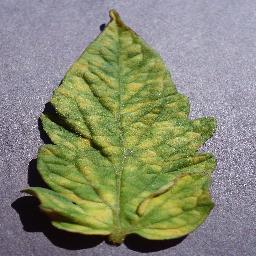 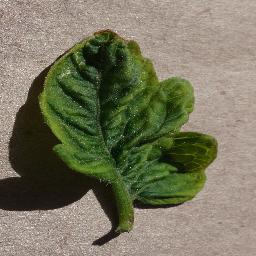 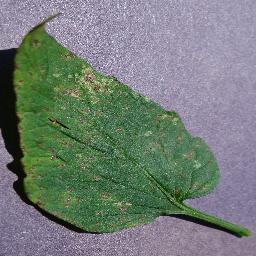 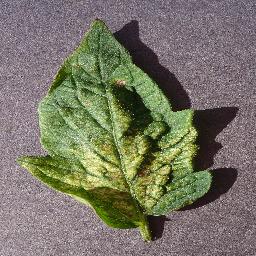 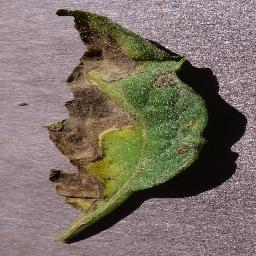 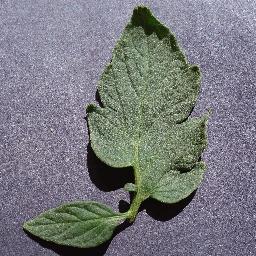 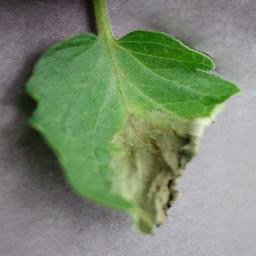 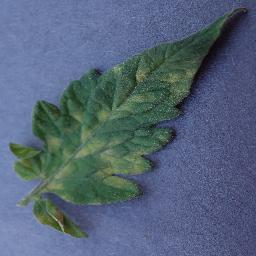 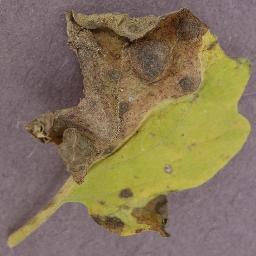 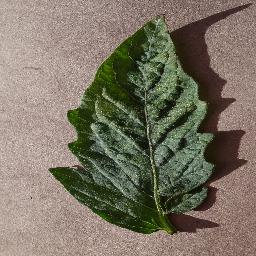 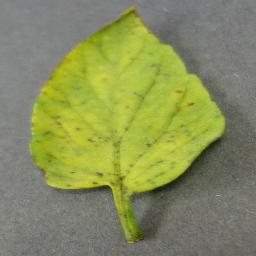 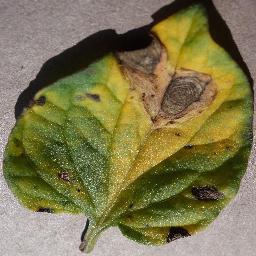 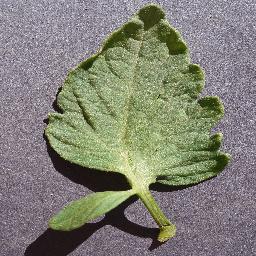 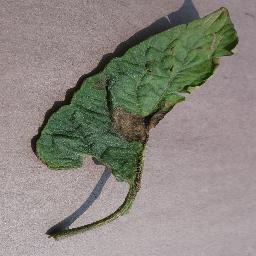 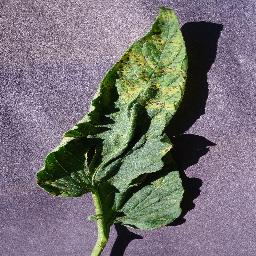 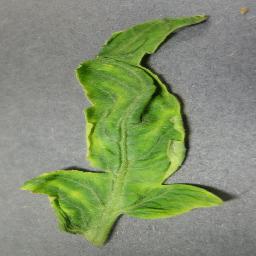 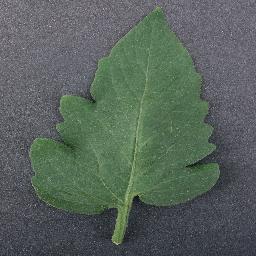 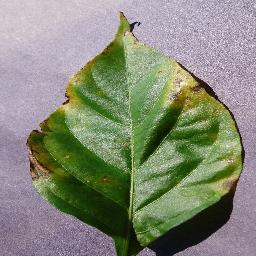 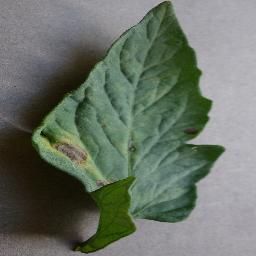 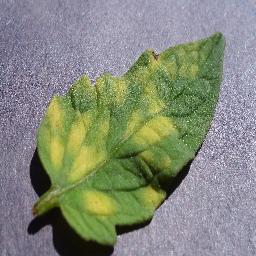 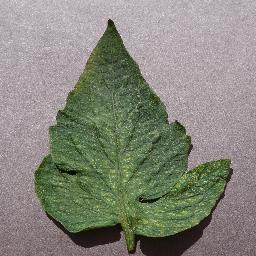 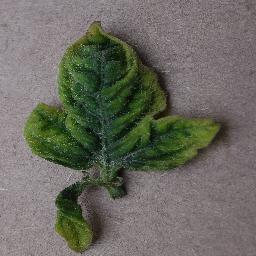 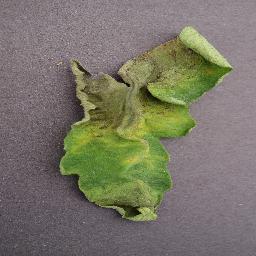 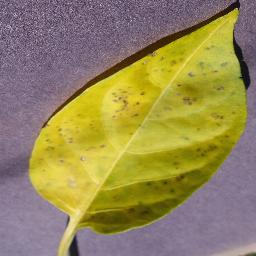 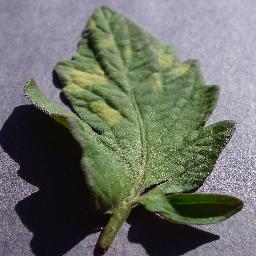 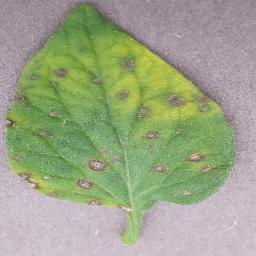 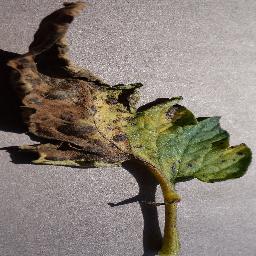 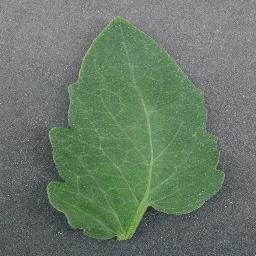 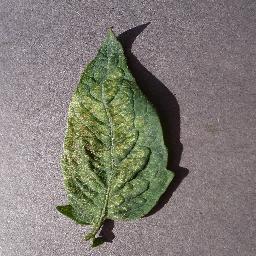 Tomato yellowleaf curl virus
Tomato septoria leaf spot
Tomato late blight
Tomato leaf mold
Tomato spotted spider mite
Tomato healthy
Tomato early blight
Current Progress Plant
Description of research progress and results
Dataset Augmentation
Data Augmentation Type
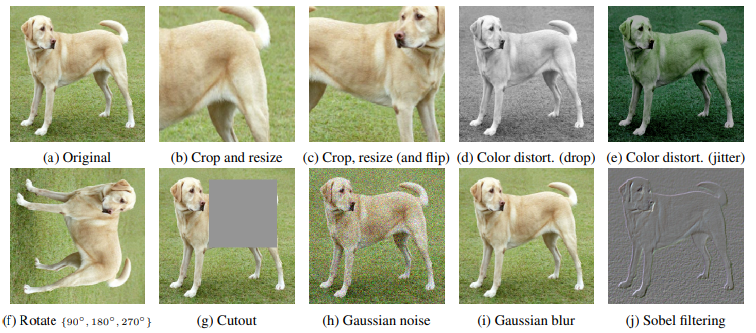 10
/ 26
Current Progress Plant
Description of research progress and results
Dataset Augmentation
총 7가지의 data augmentation 방법을 하나 또는 두개를 사용하여 성능을 측정
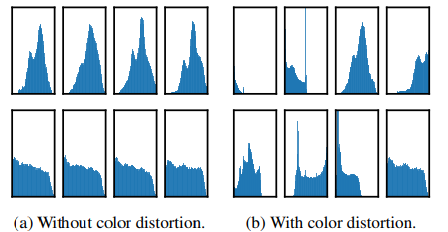 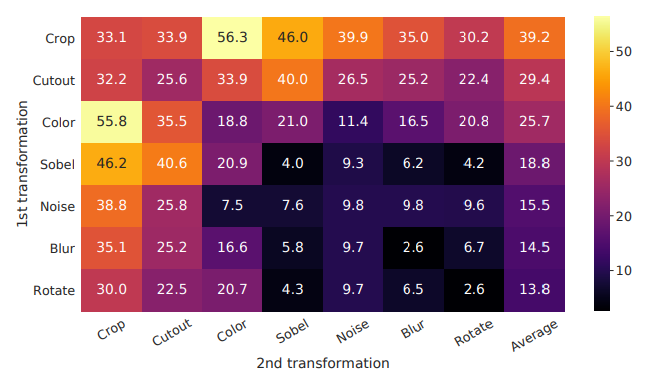 서로 같은 color distribution을 공유
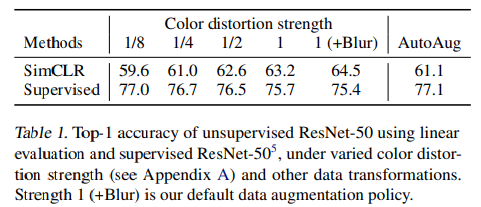 11
/ 22
Current Progress Plant
Description of research progress and results
Dataset Augmentation
Pepper bell bacterial spot
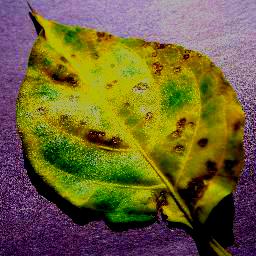 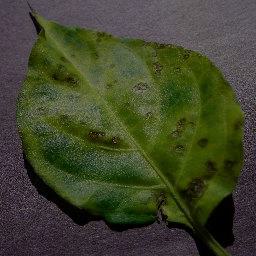 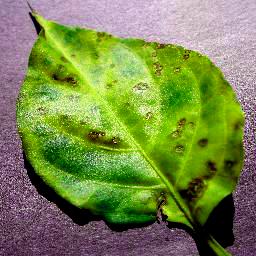 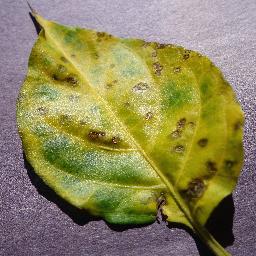 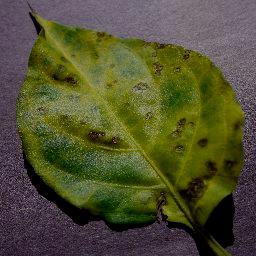 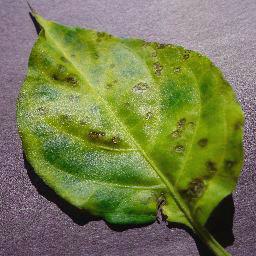 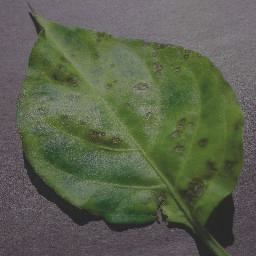 Original image
Data augmentation images
Current Progress Plant
Description of research progress and results
Dataset Augmentation
Kiwi fruit murm
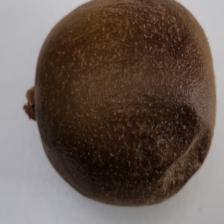 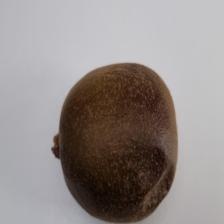 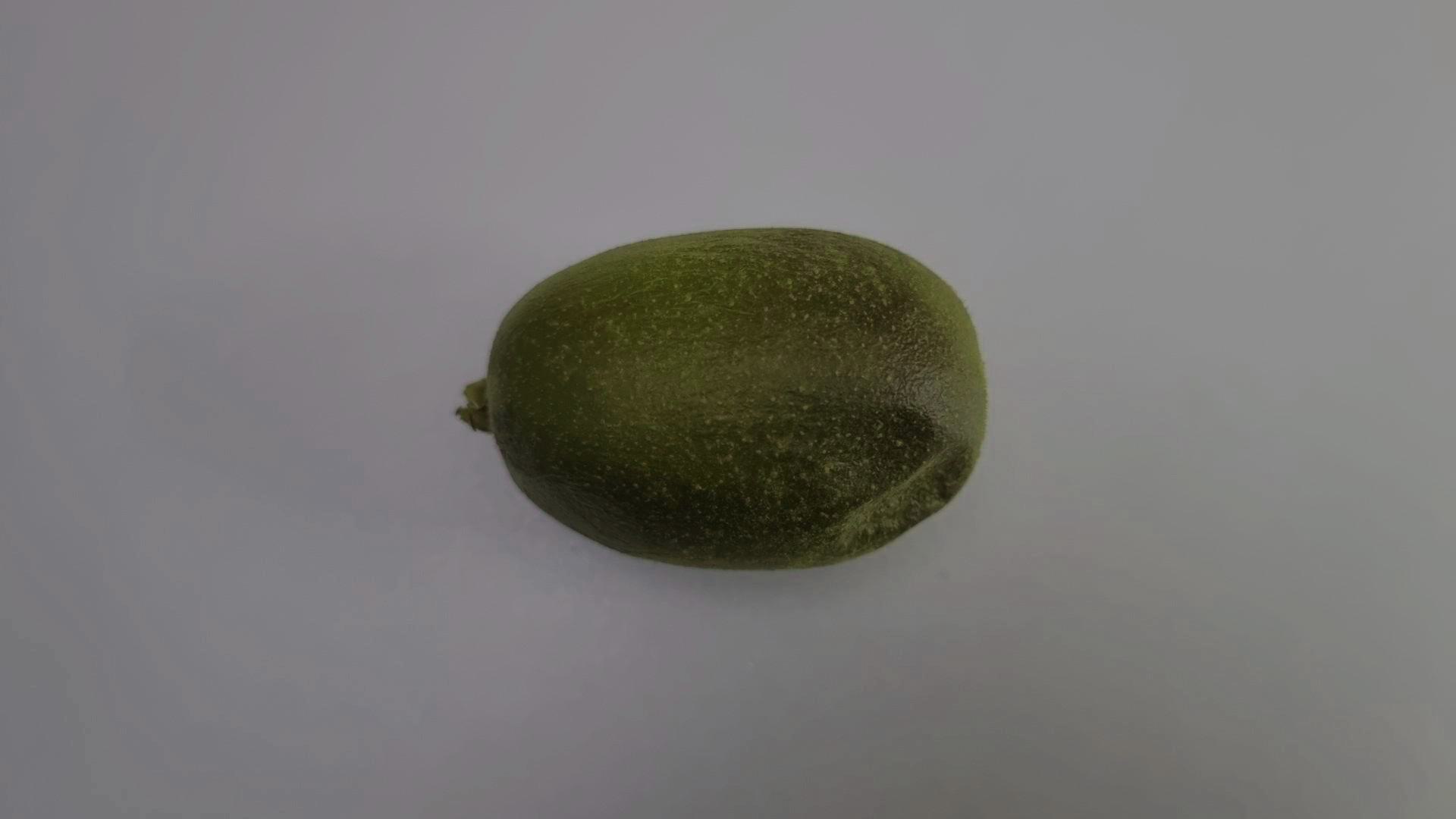 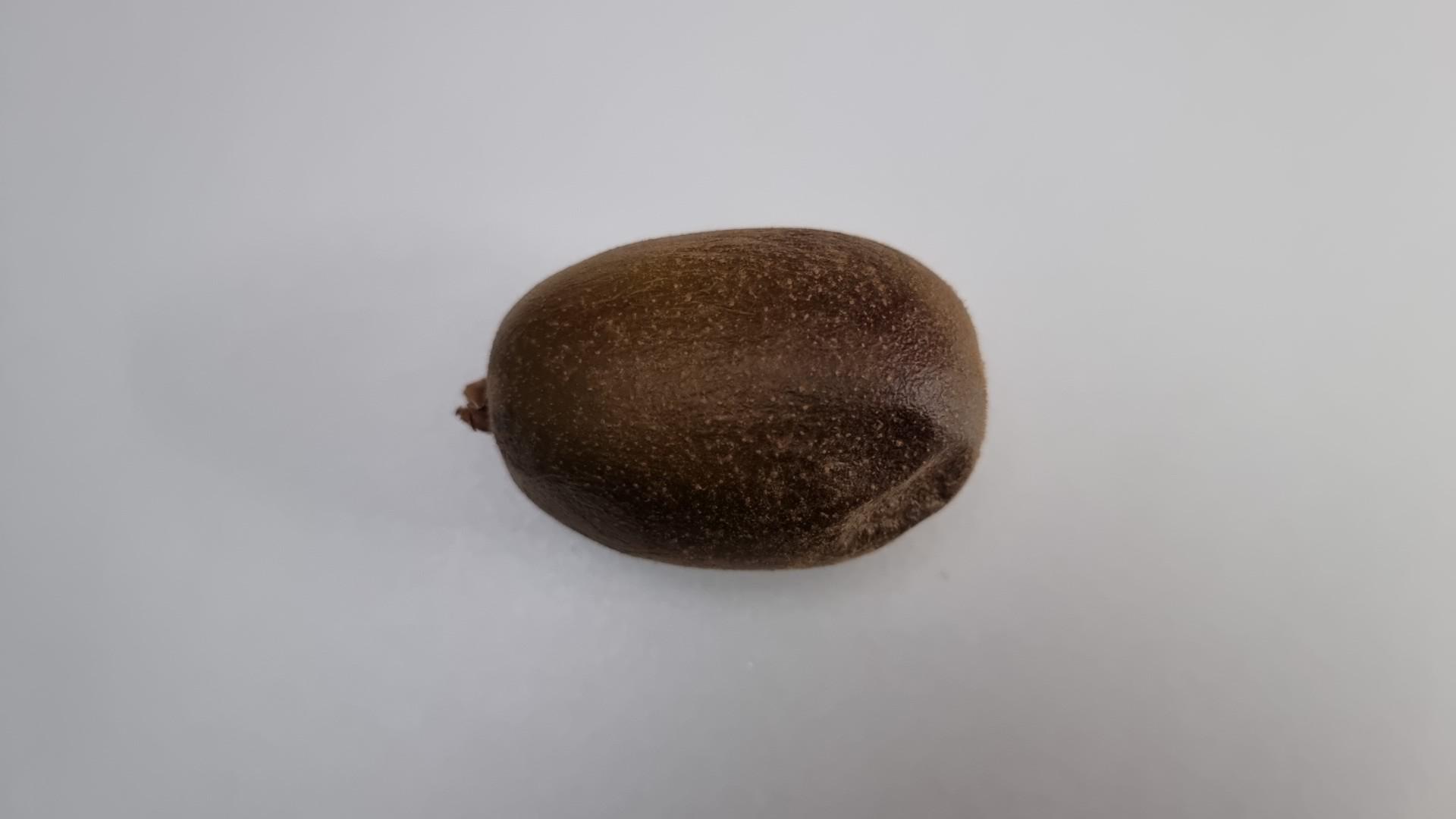 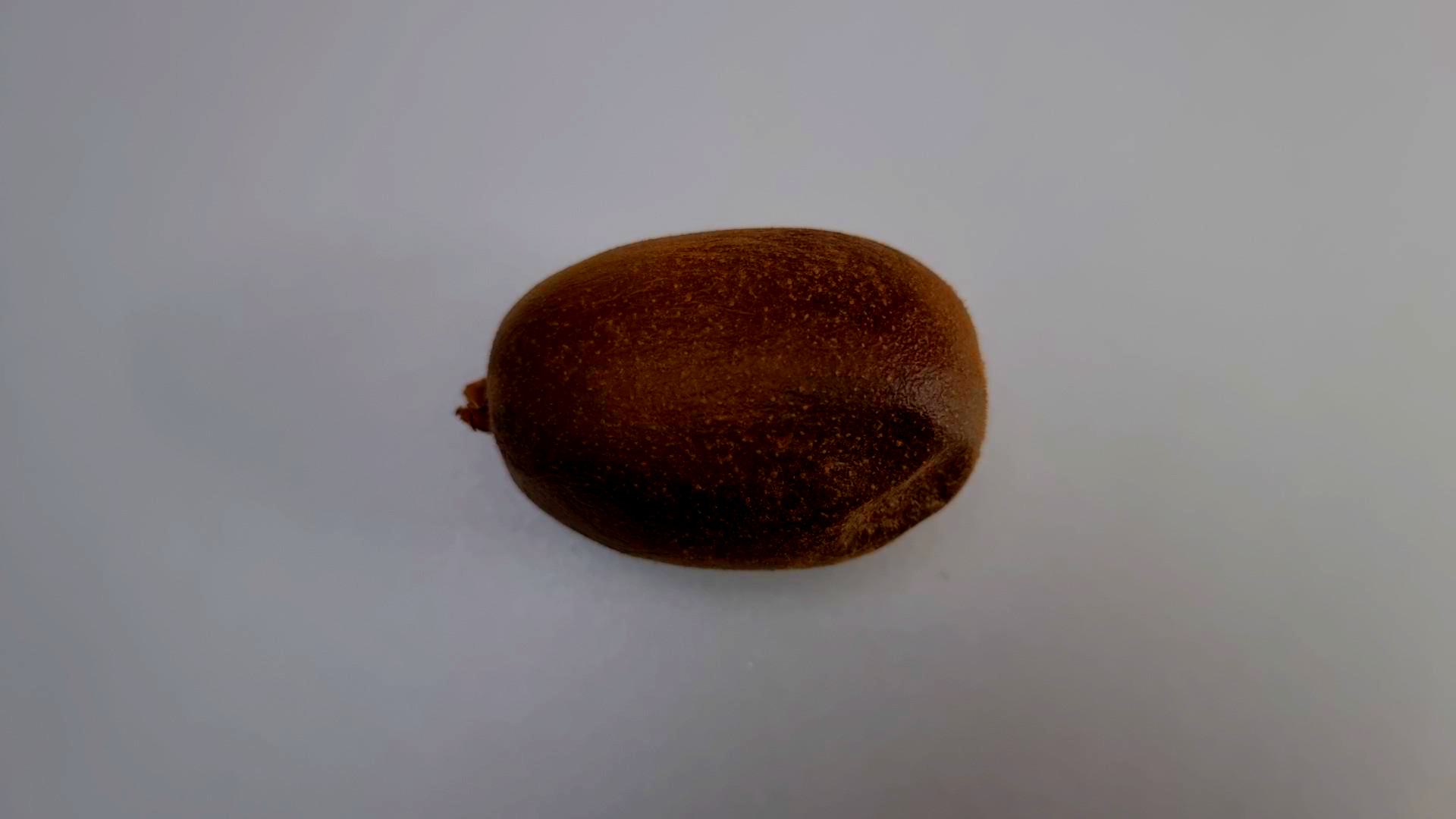 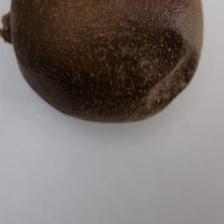 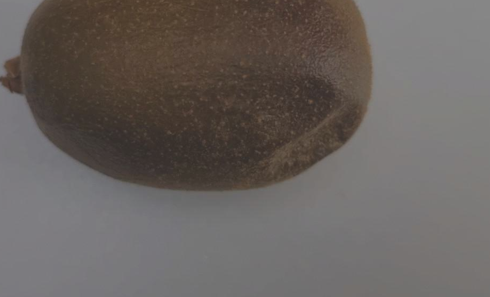 Original image
Data augmentation images
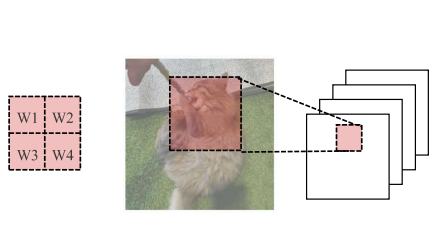 Current Progress Plant
Description of research progress and results
Experiment
VGGNet
Local
Result
ResNet
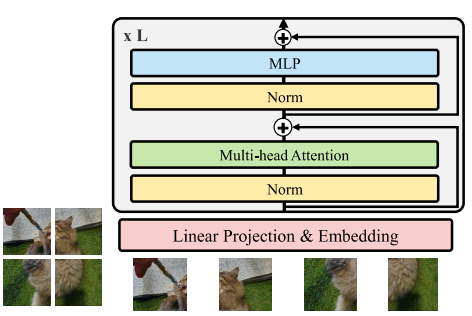 DenseNet
EfficientNet
Training set : 48,113
Global
ViT
Data transformer
Validation set : 12,052
DeiT / RegNet
DeiT / VGGNet
DeiT / ResNet
CNN (local) 
+
 Transformer (Global)
DeiT / EfficietnNet
ConviT
Current Progress Plant
Description of research progress and results
Experiment
Epoch : 300, Batch size : 64, Optimizer : Adam, Loss function : crossentorpyloss
Result
F1 score : 97.1%
VGGNet
Teacher model : RegNet / Student model : ViT
F1 socre : 97.287%
F1 score : 96.4%
ResNet50
DenseNet161
DeiT : hard distillation / soft distillation
EfficientNet
ViT_B_16
ConViT
15
/ 26
Current Progress Plant
Description of research progress and results
Future research
Next
Extract feature map

- 모델이 따라 다르게 나타나는 feature map 추출하기
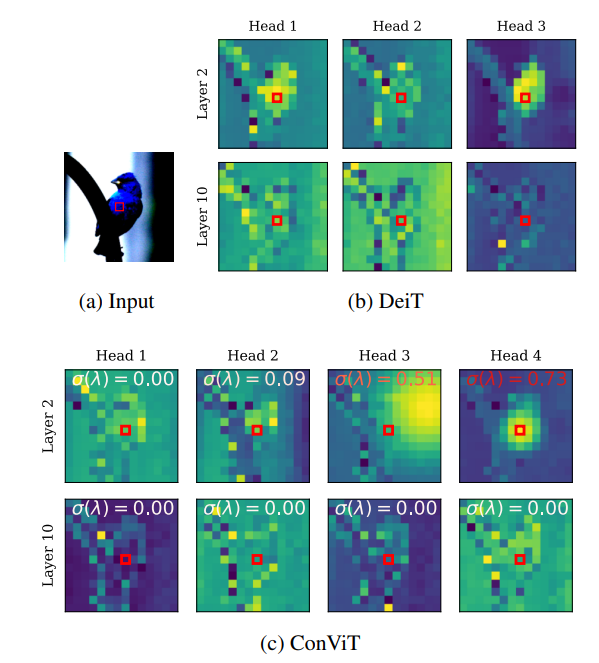 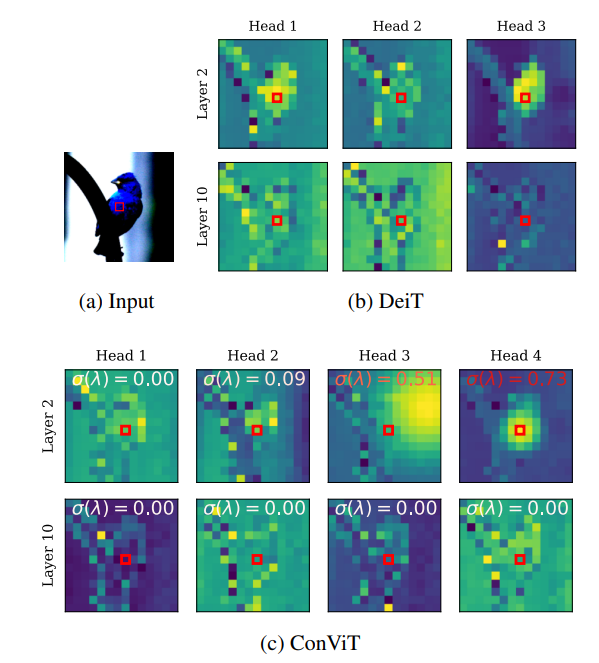 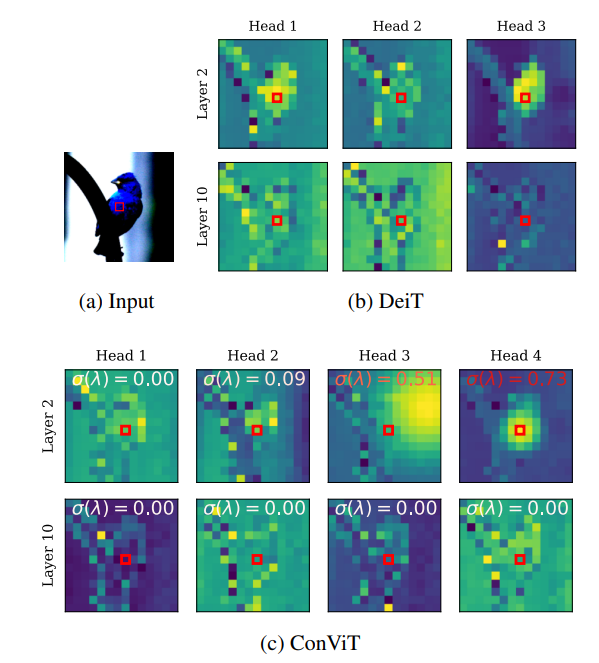 IIP
감사합니다.
: )